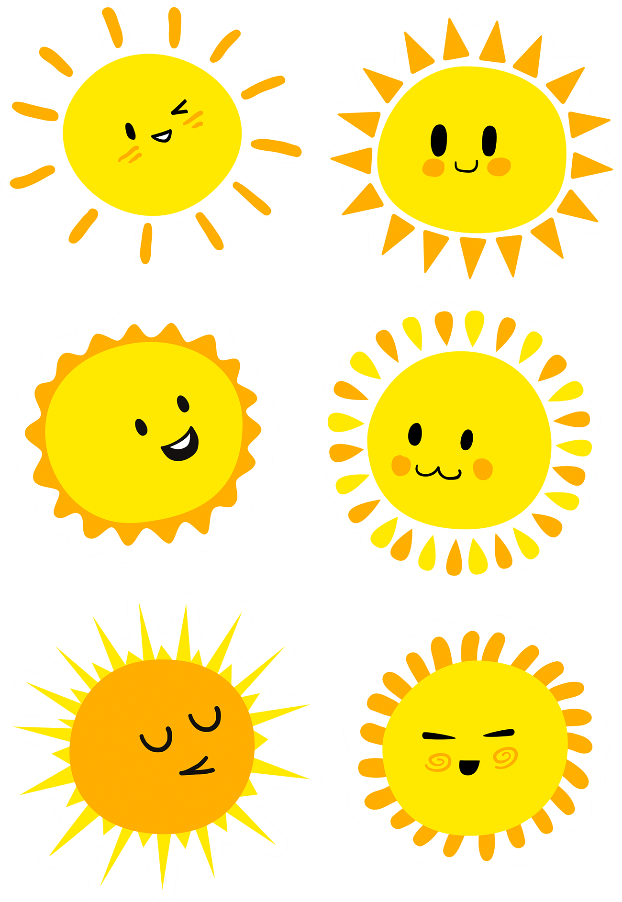 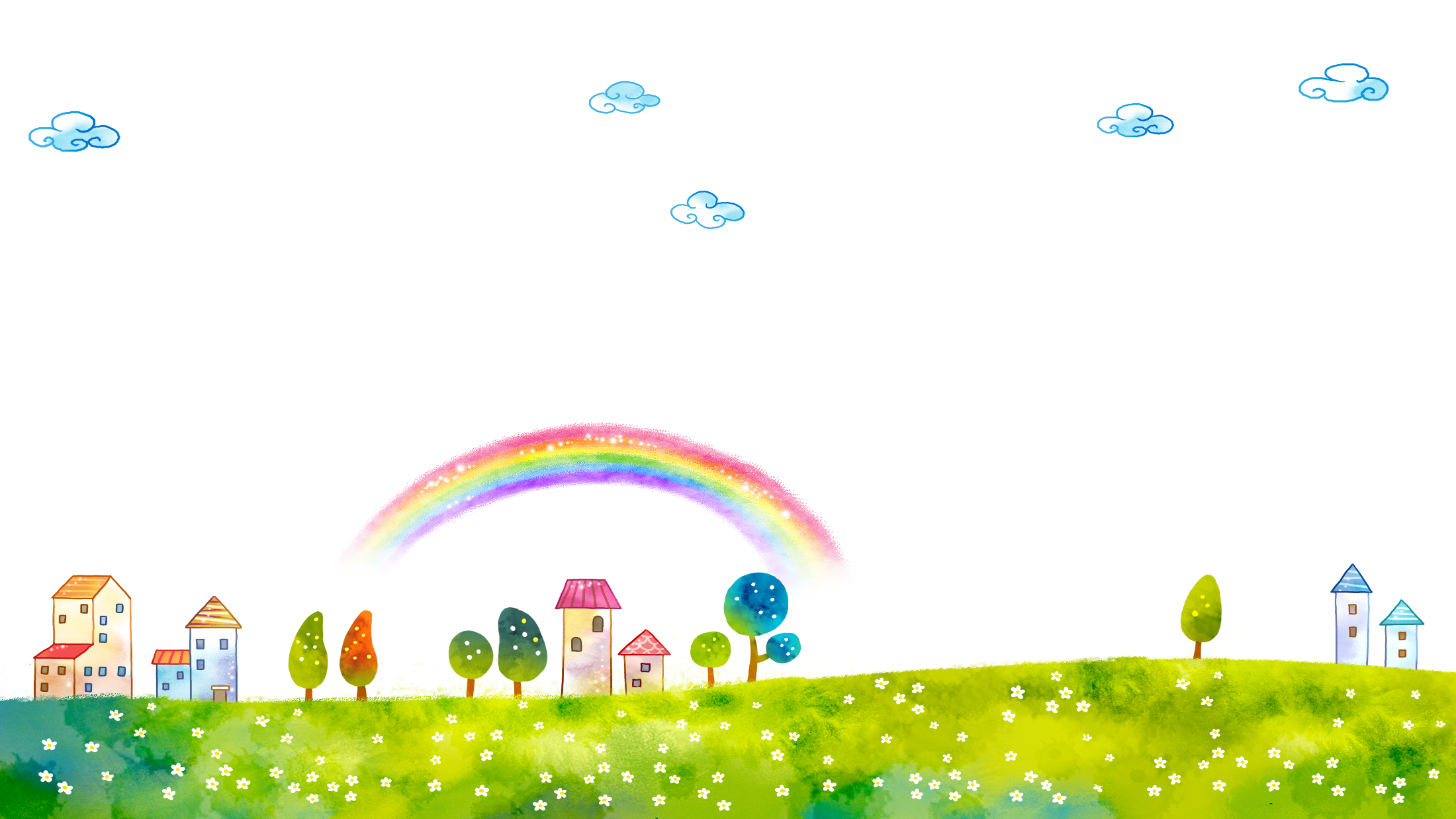 FAMILY and FRIENDS 1
 National Edition
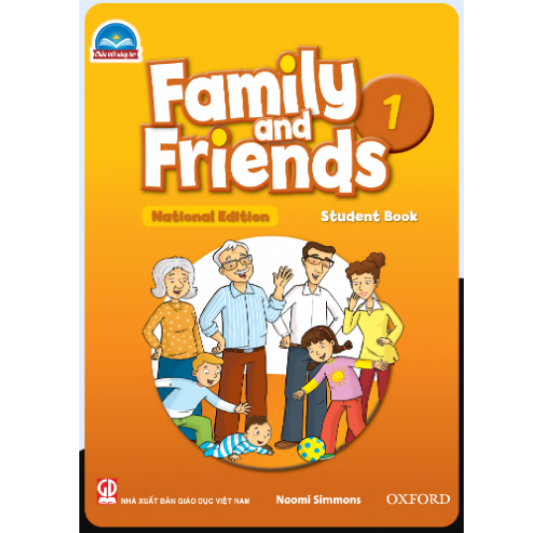 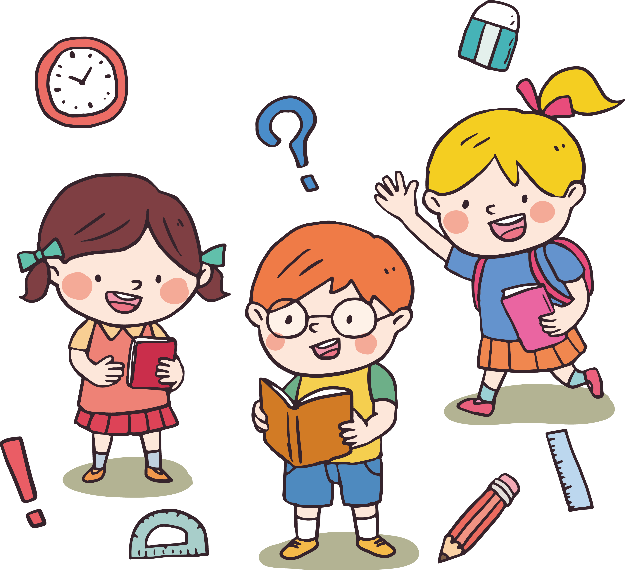 UNIT 2 : WHAT’S THIS ?
Lesson 1 : Words
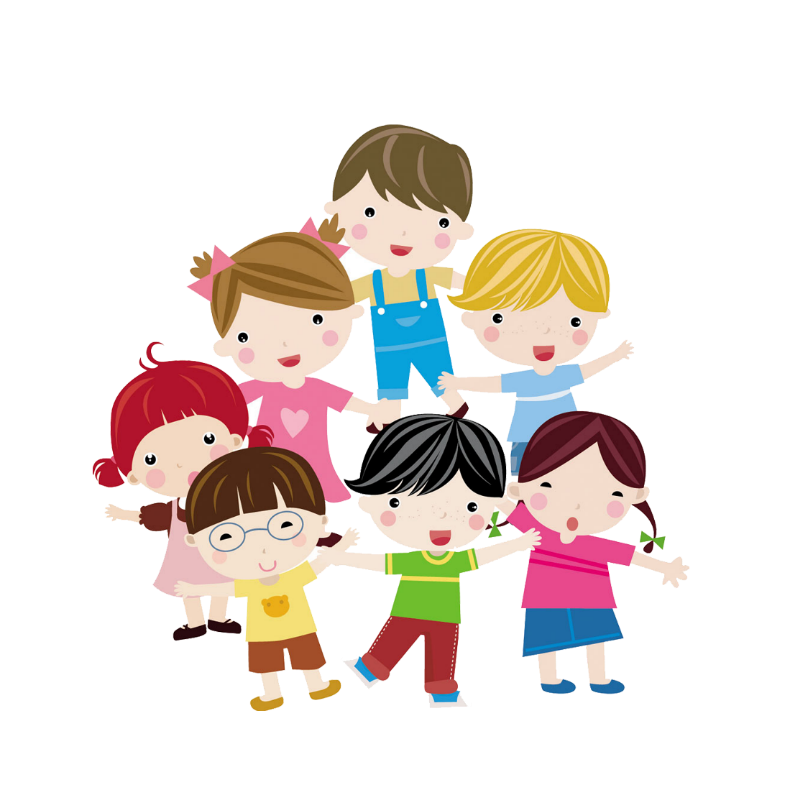 bbbbcvvgggpooggg
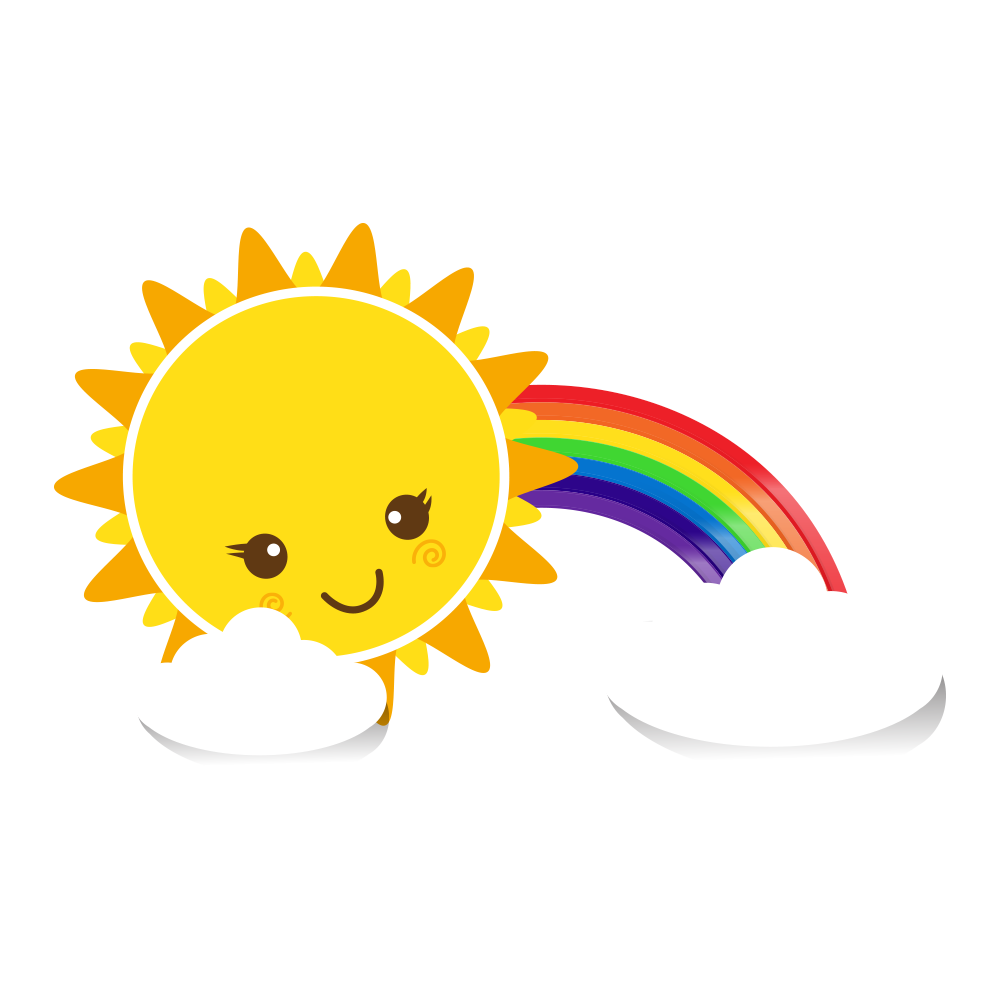 What color
is it ?
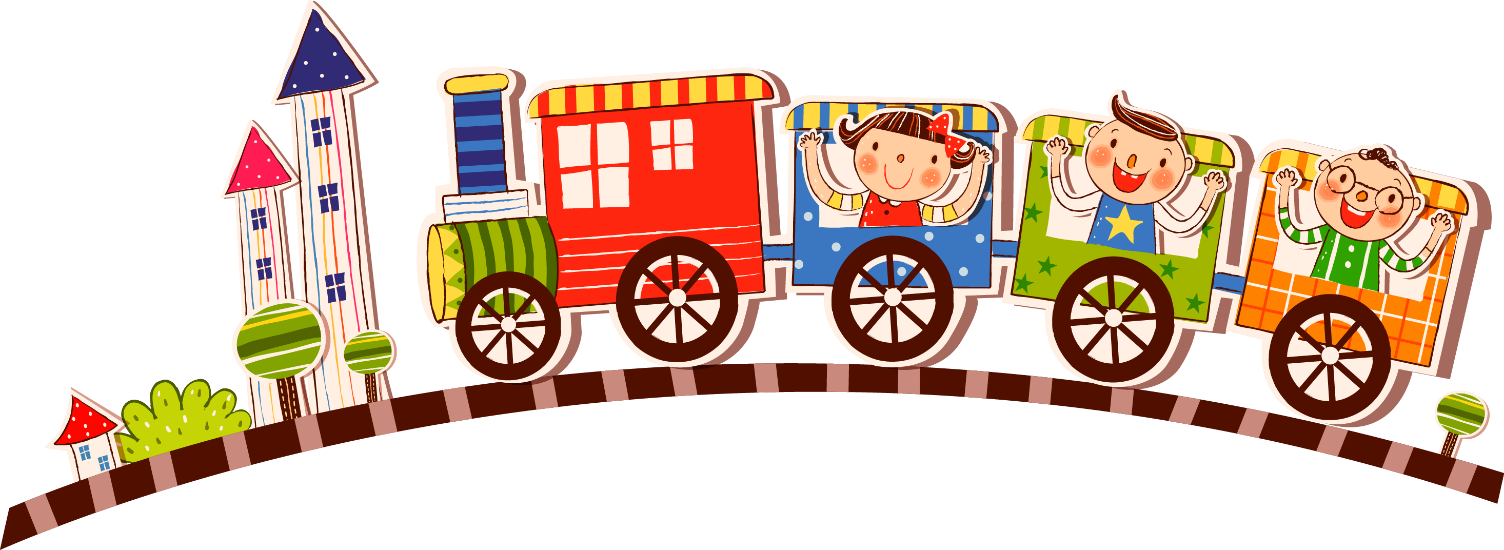 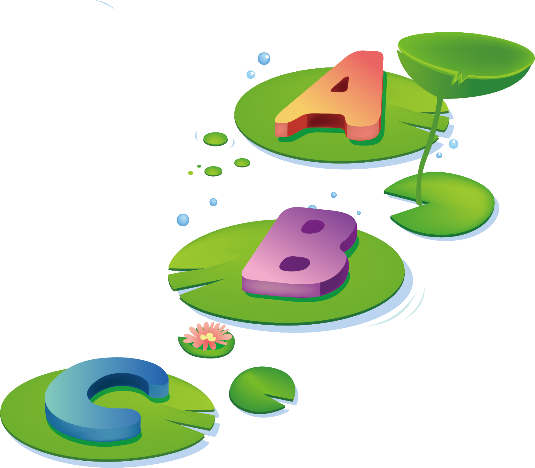 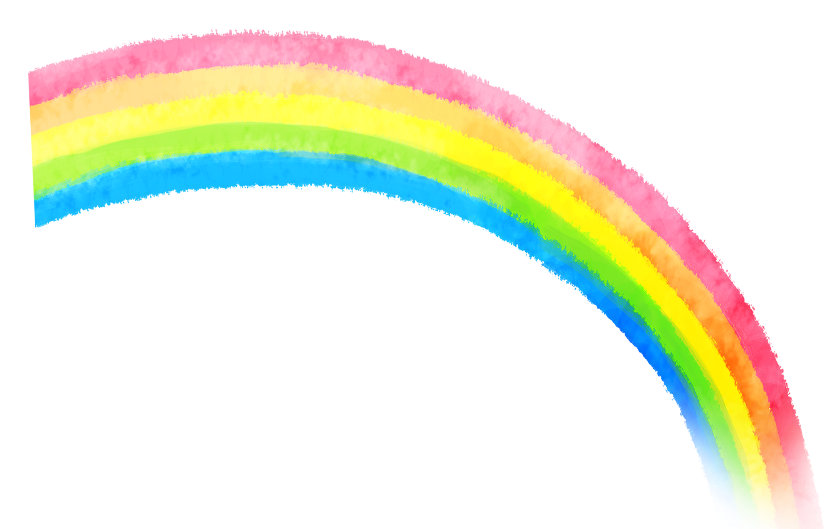 Choose the right color
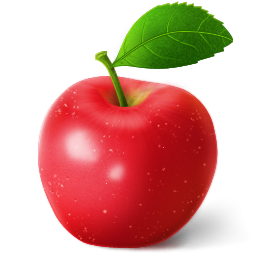 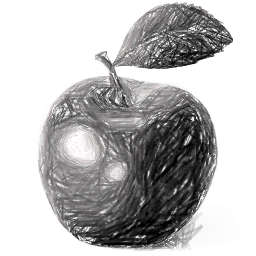 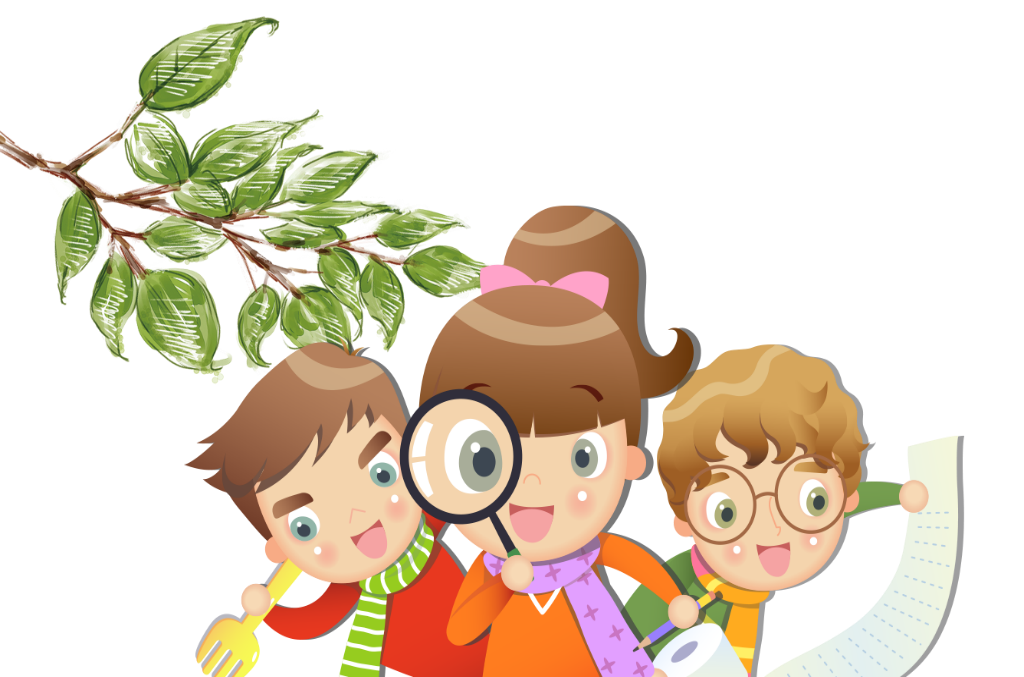 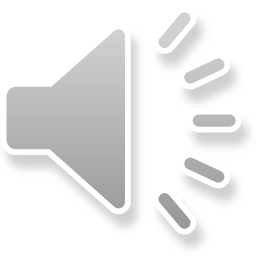 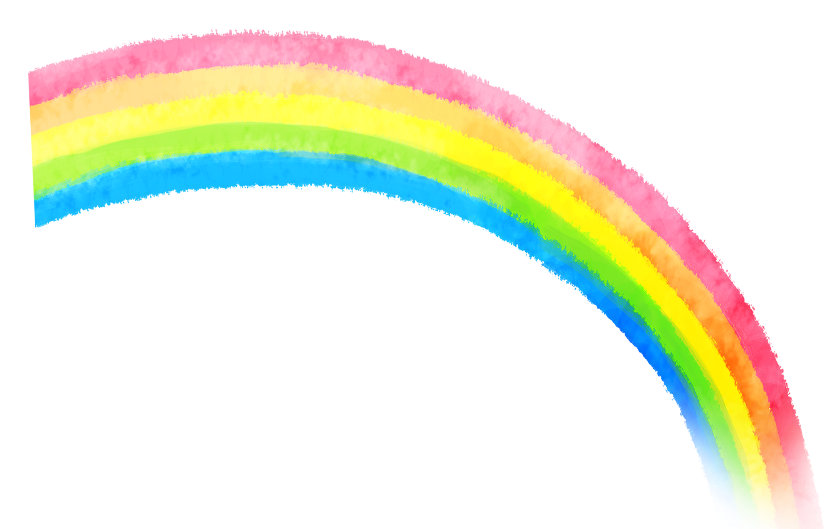 Choose the right color
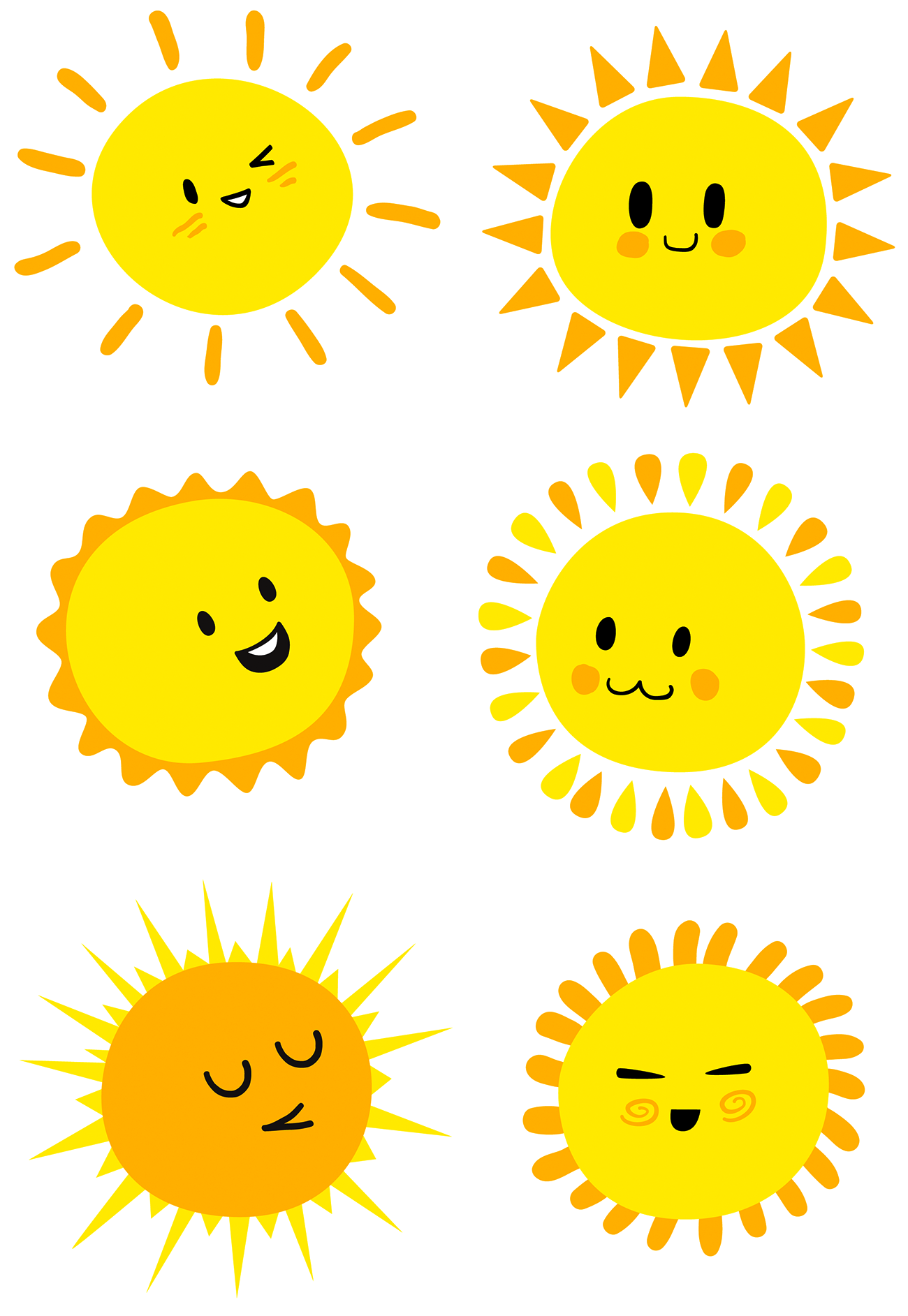 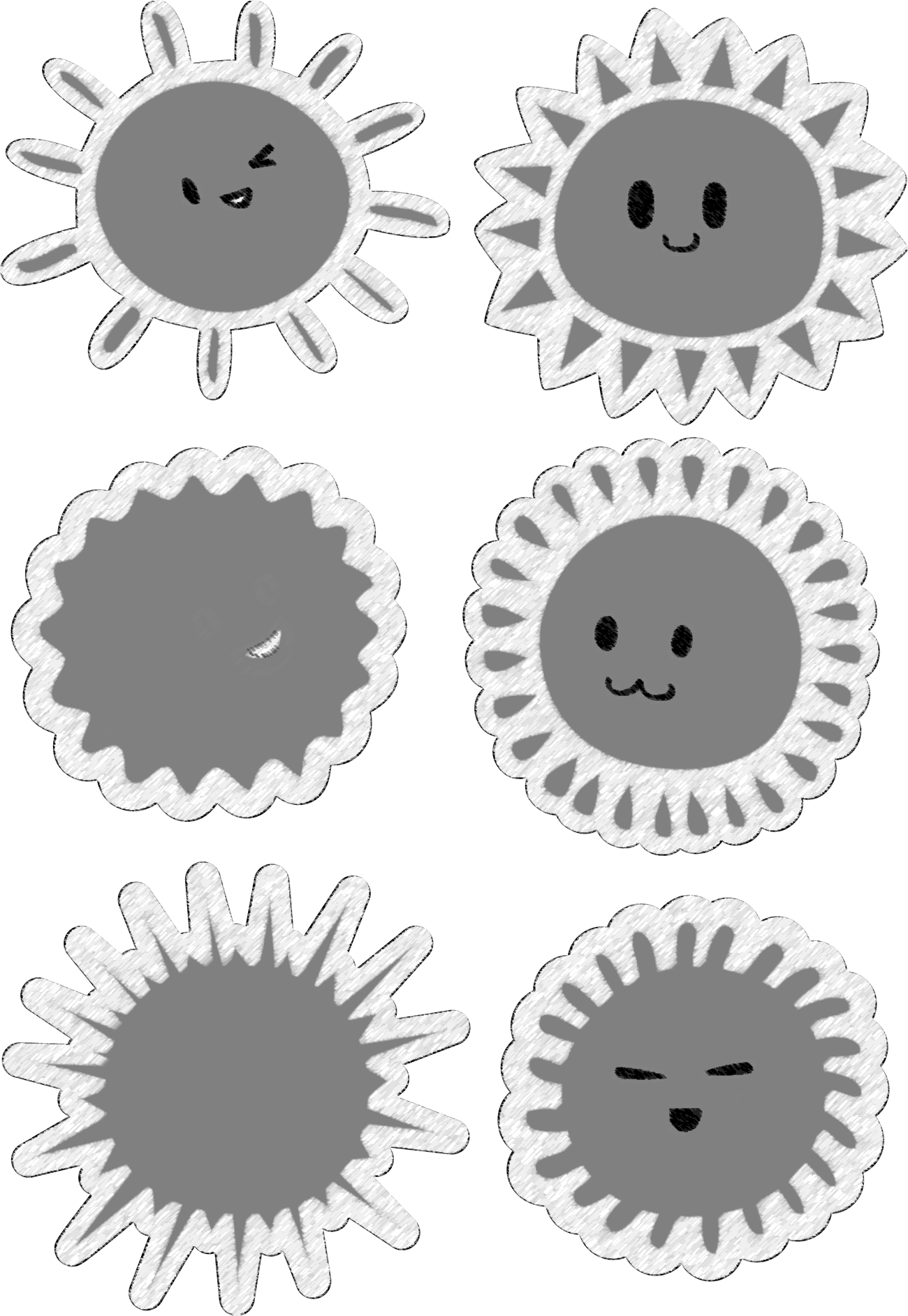 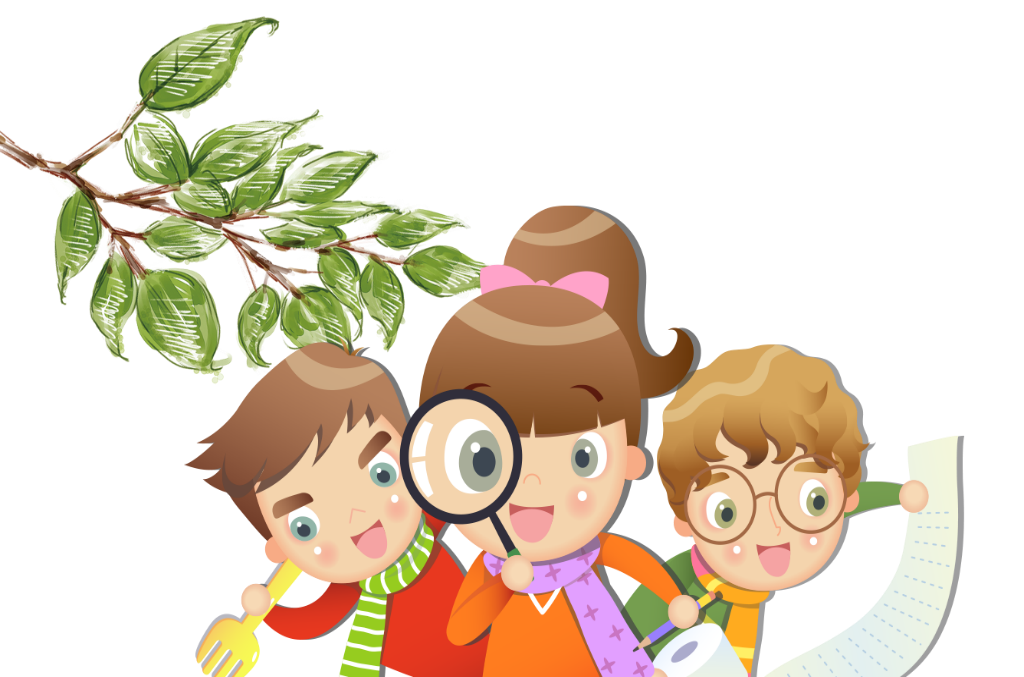 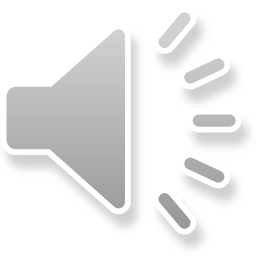 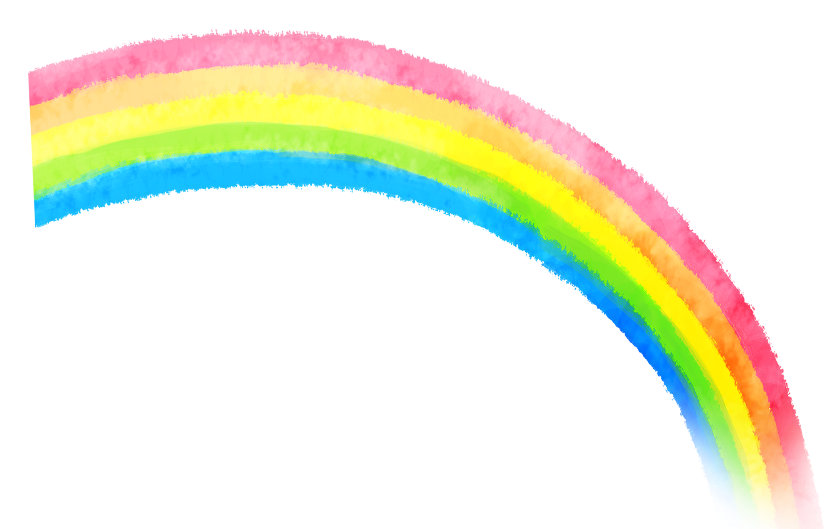 Choose the right color
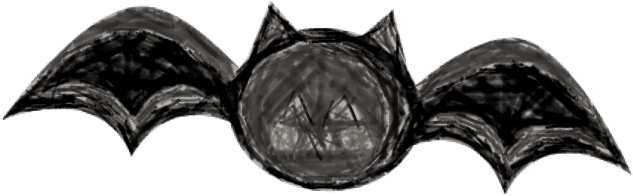 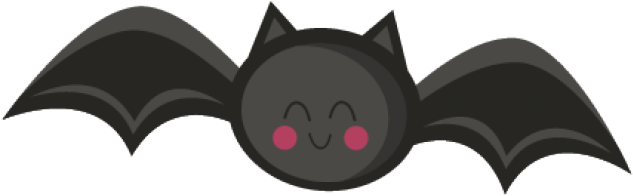 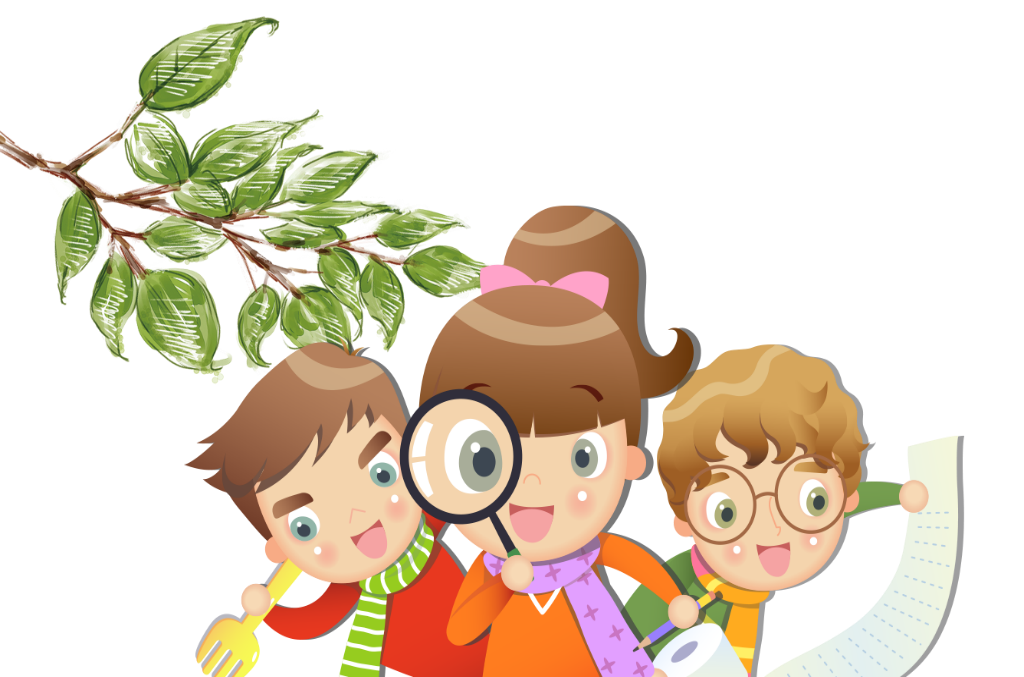 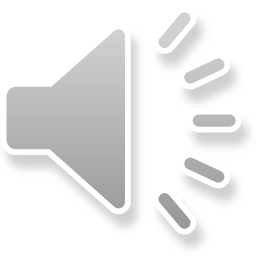 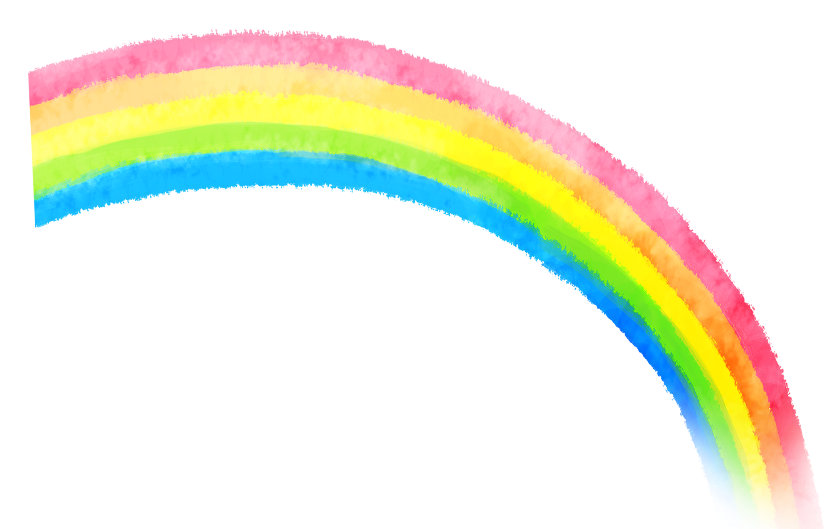 Choose the right color
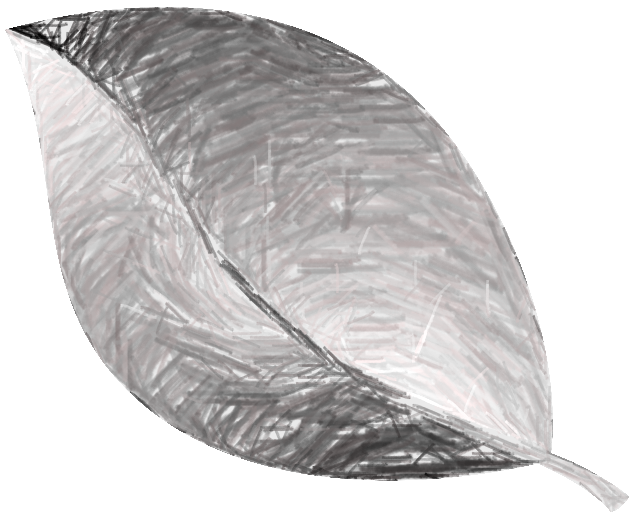 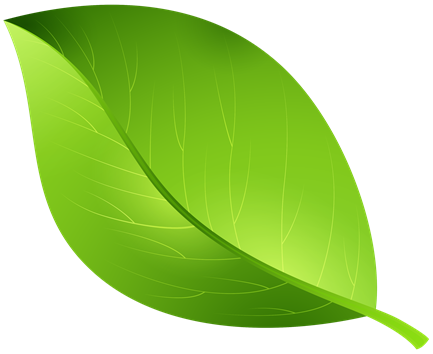 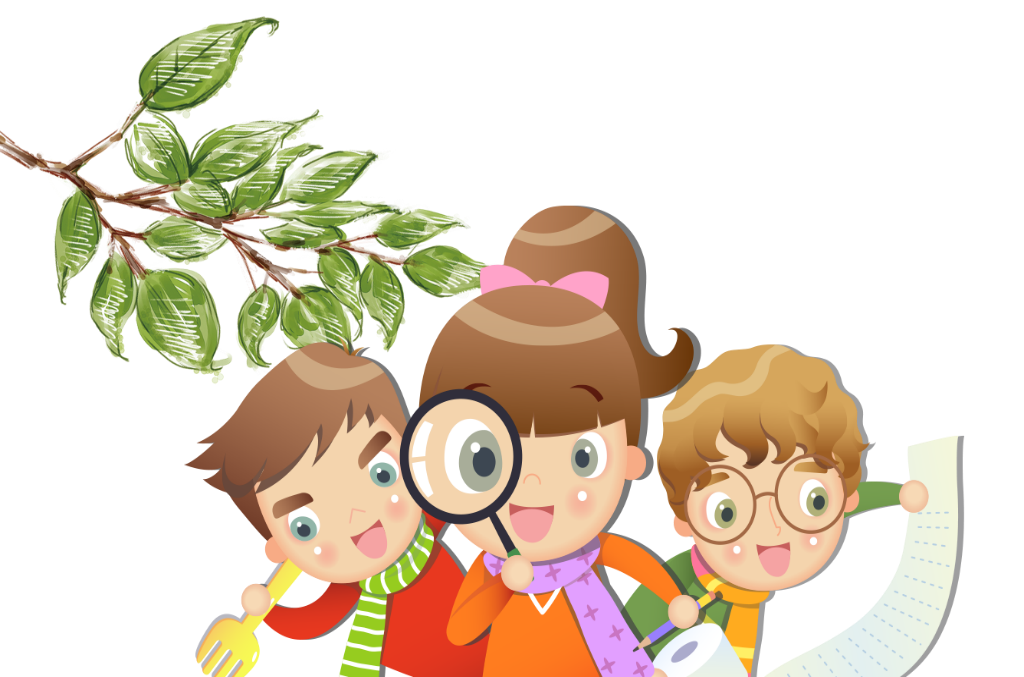 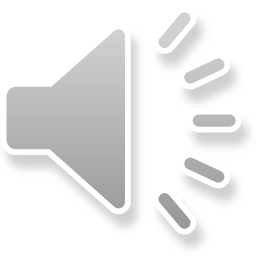 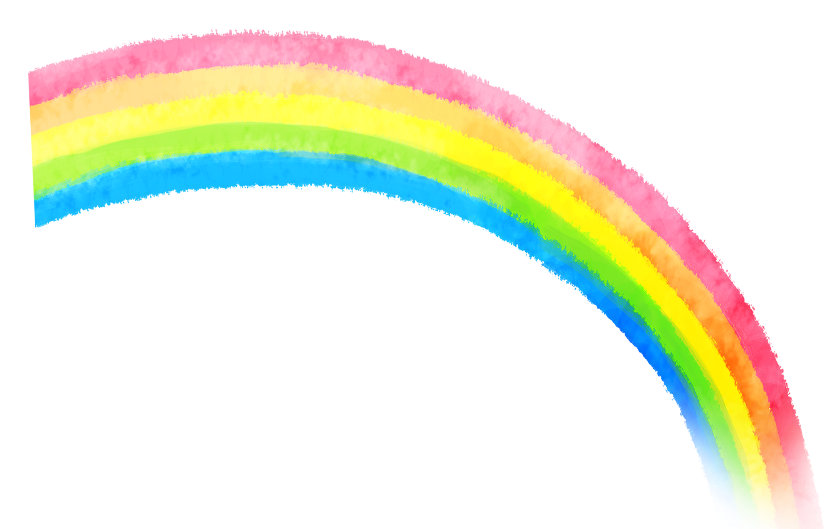 Choose the right color
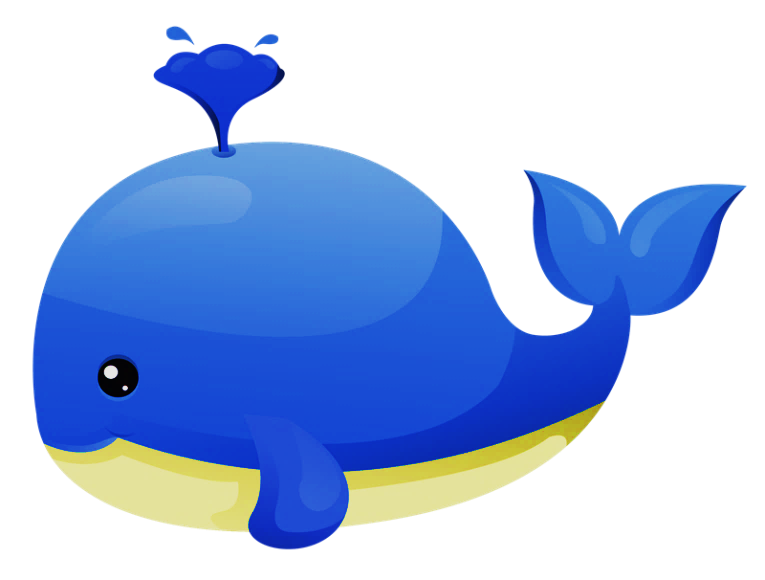 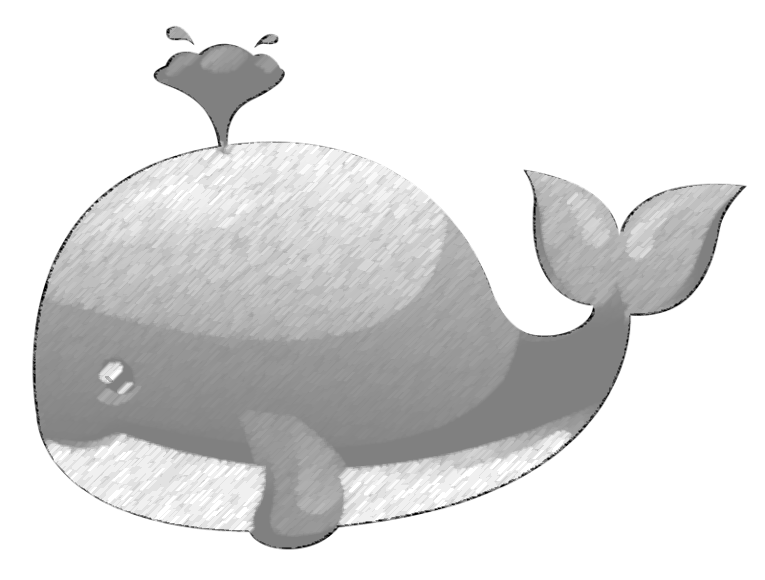 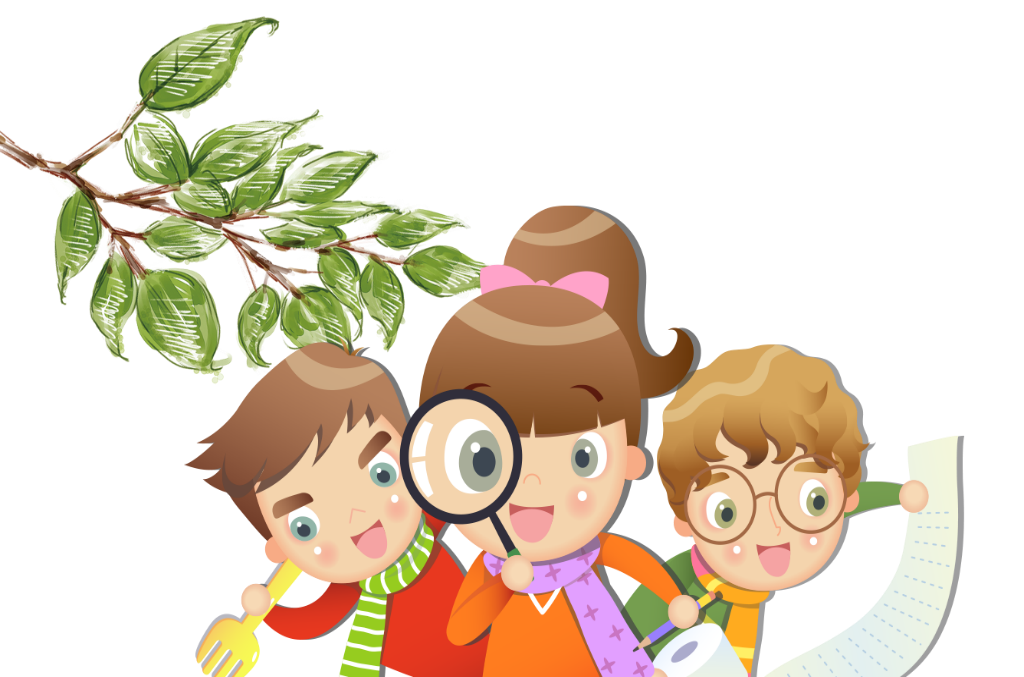 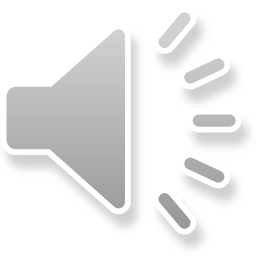 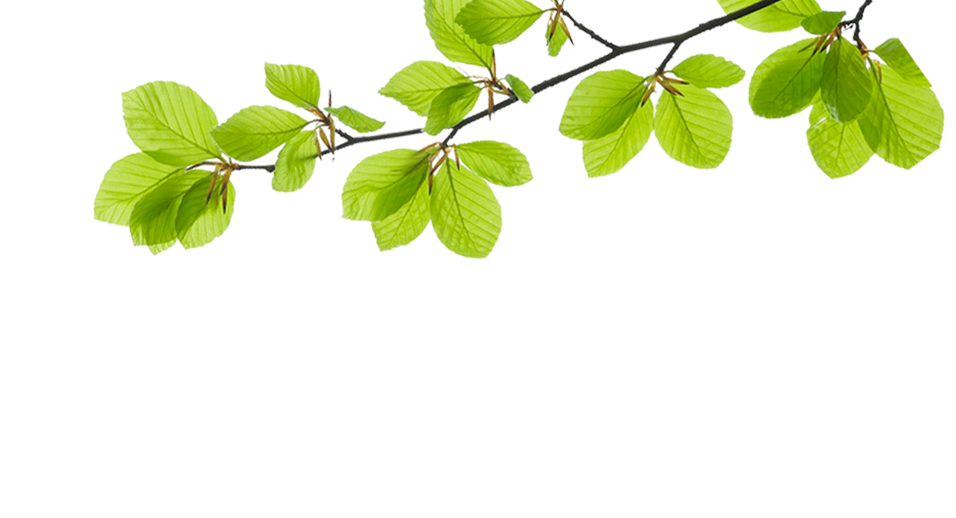 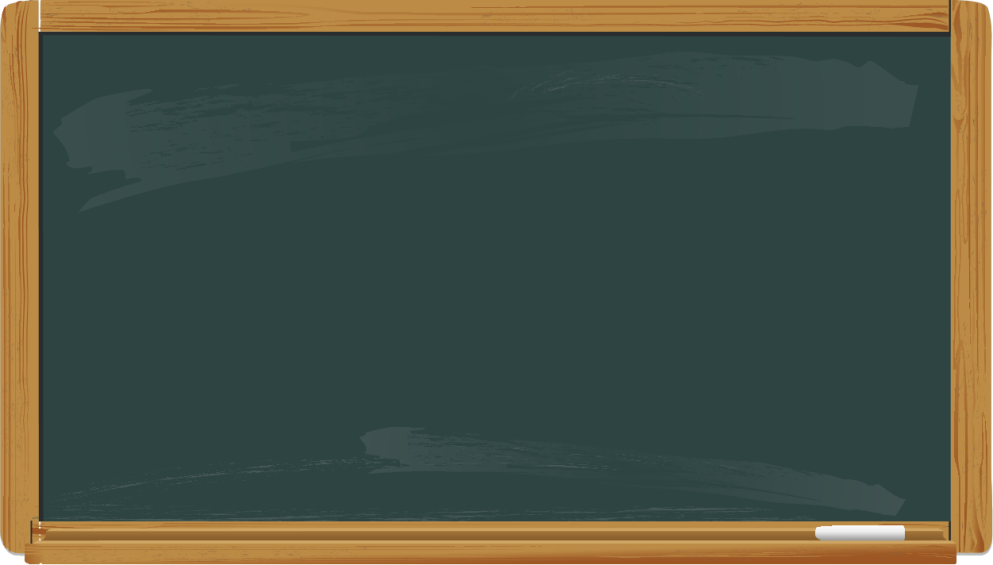 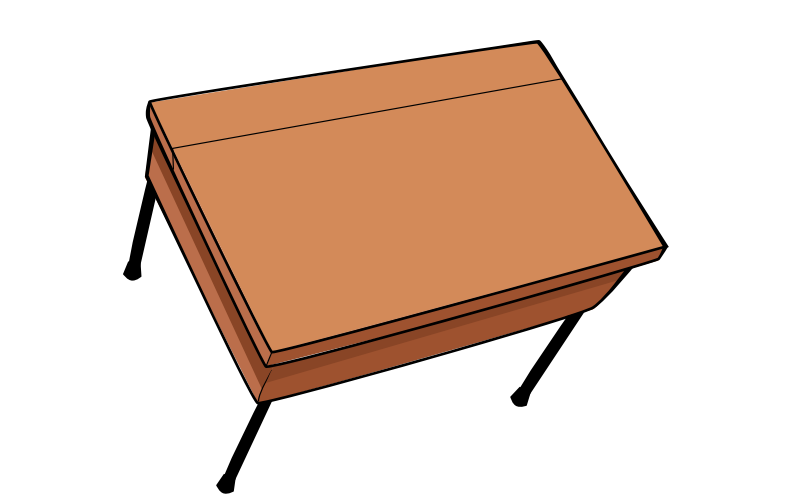 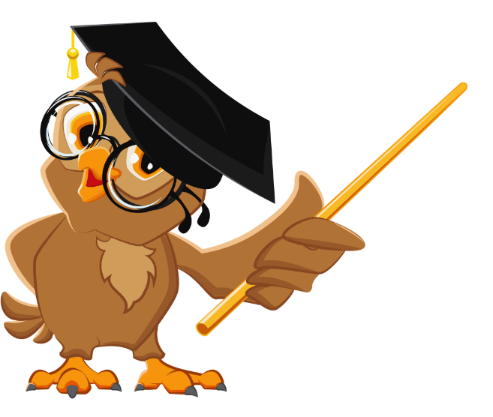 [Speaker Notes: - Ask: What’s this?
- Say: It’s a desk.
- Ask students to repeat the word desk.
- Repeat the same steps for chair, crayon, pencil, notebook.]
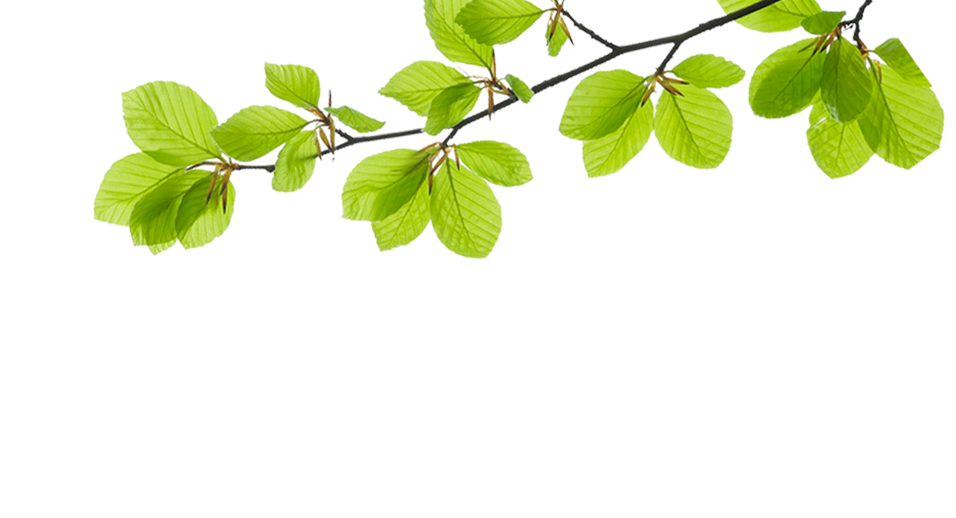 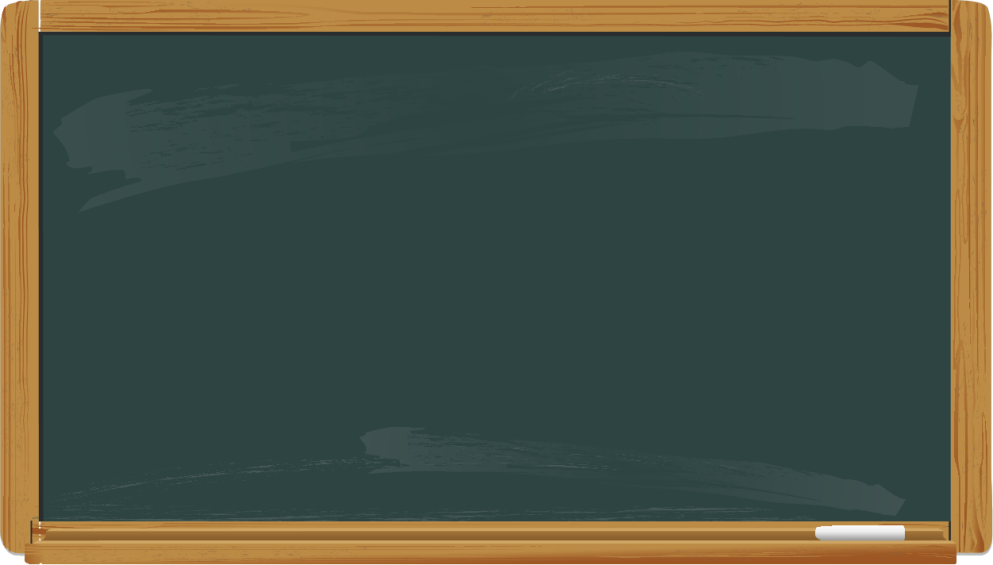 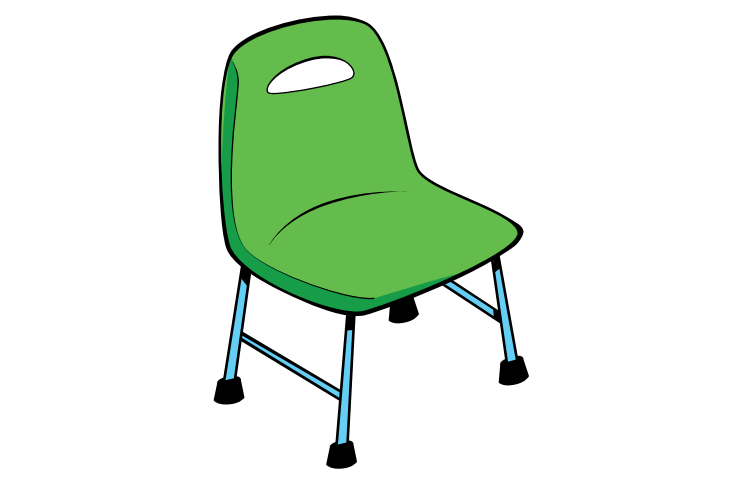 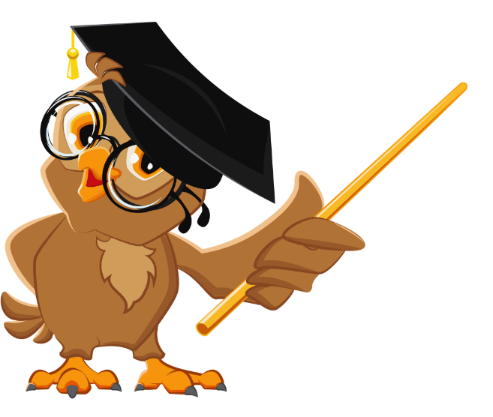 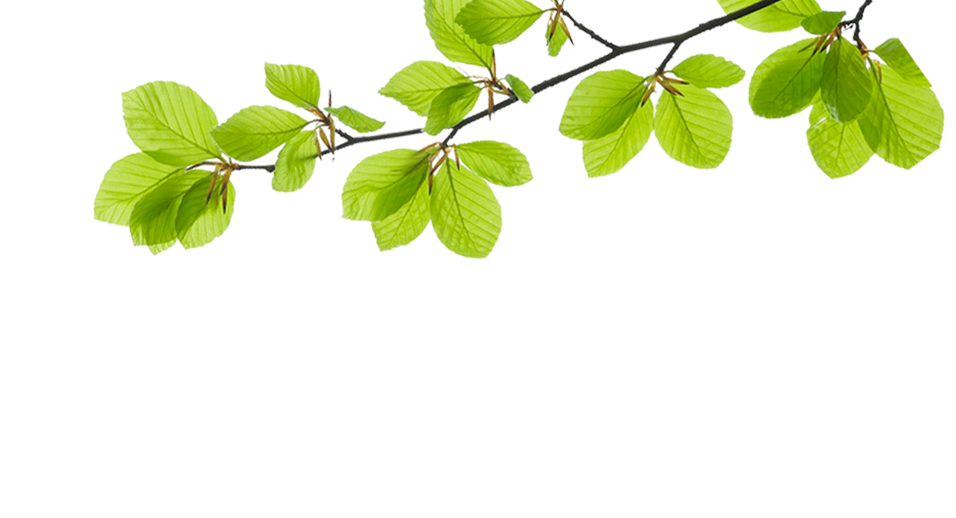 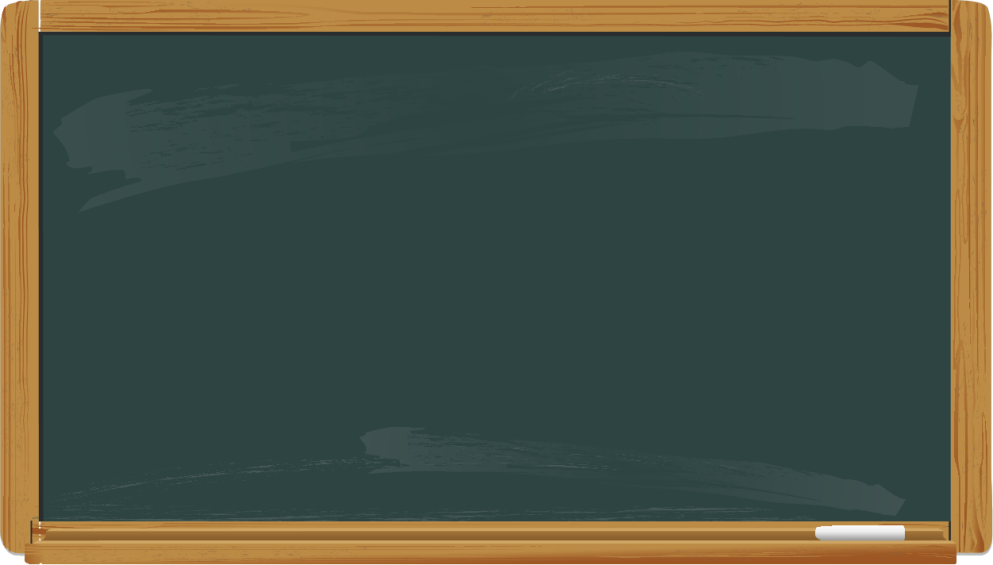 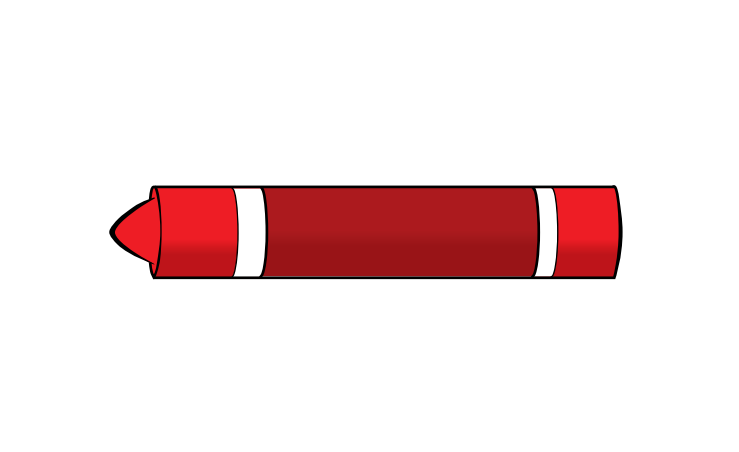 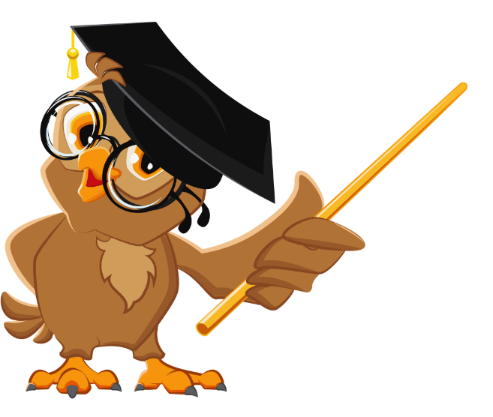 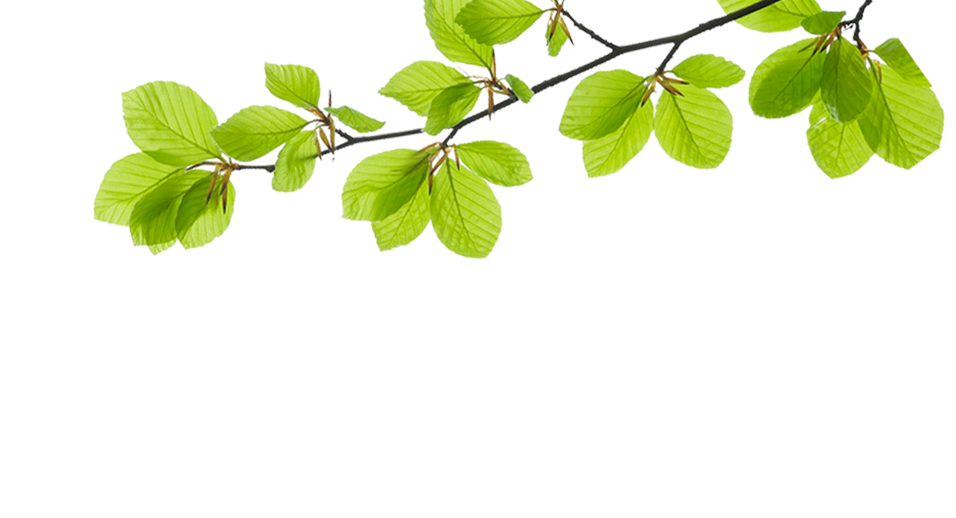 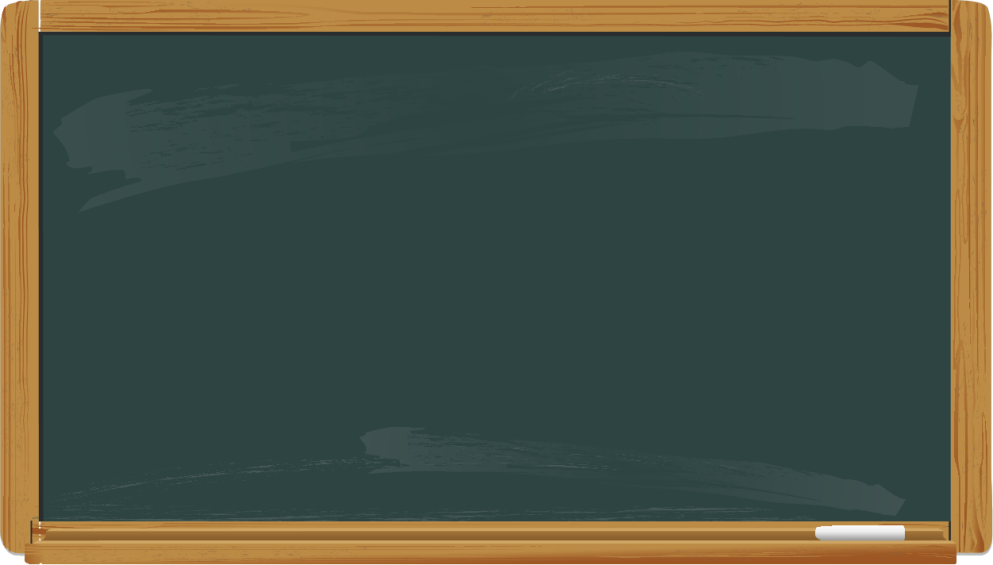 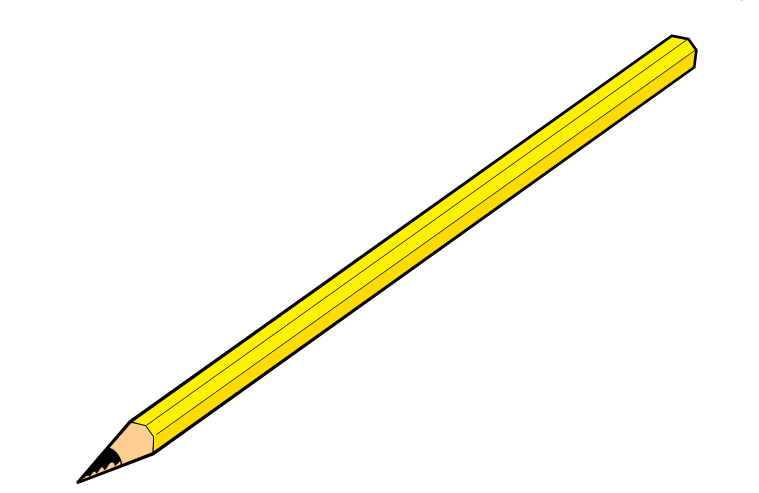 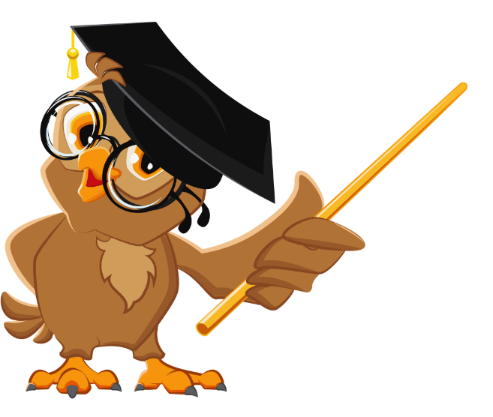 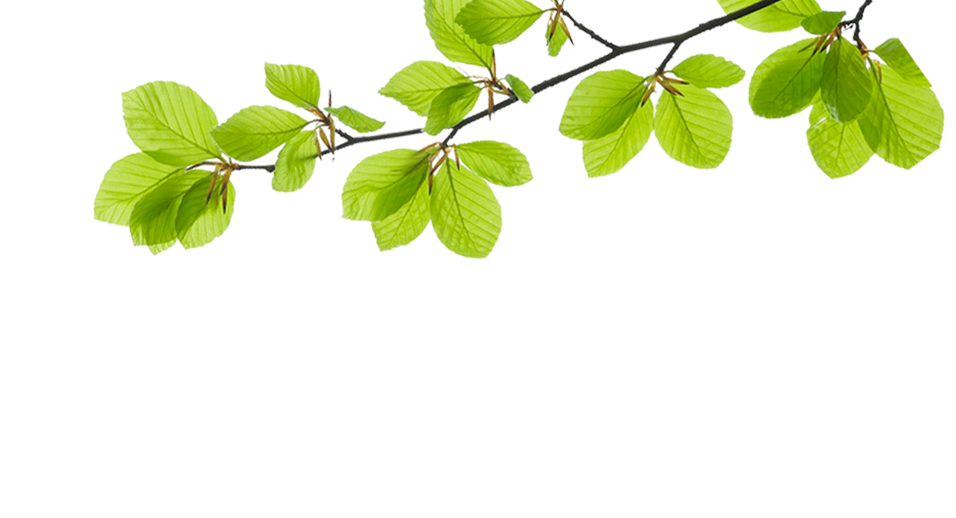 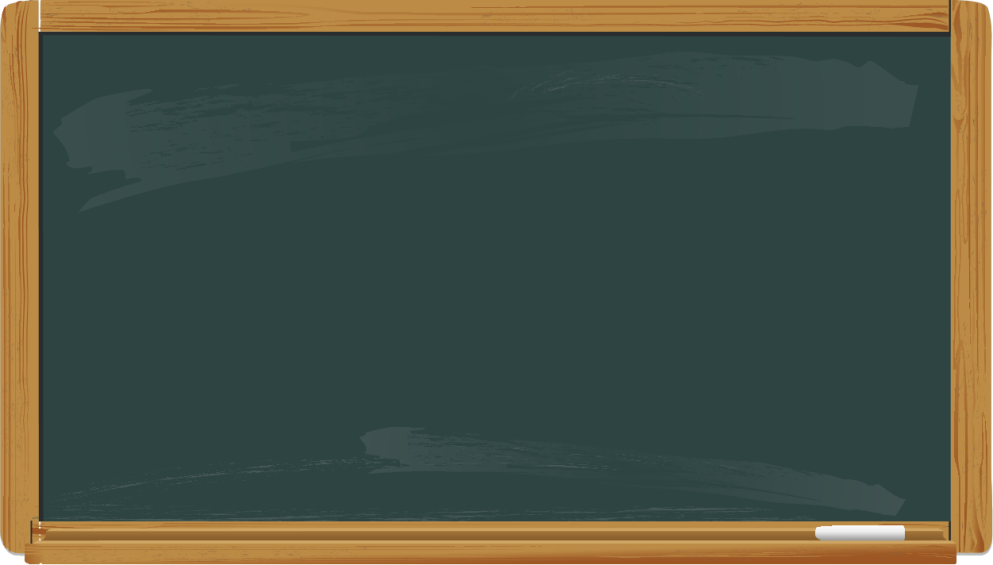 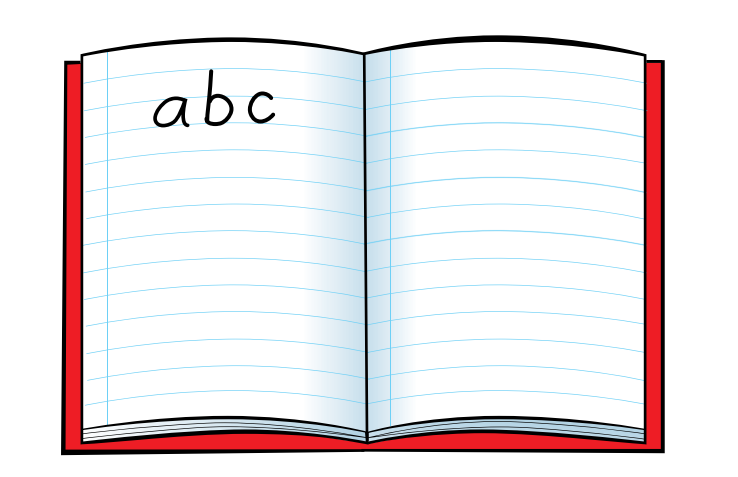 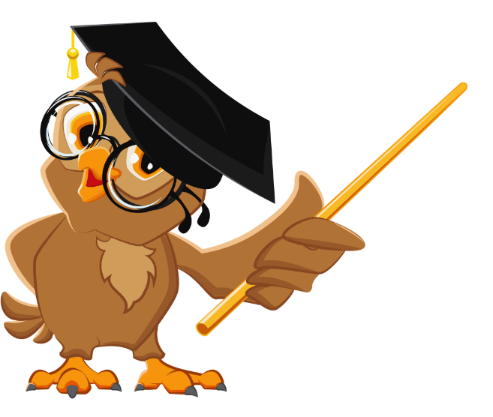 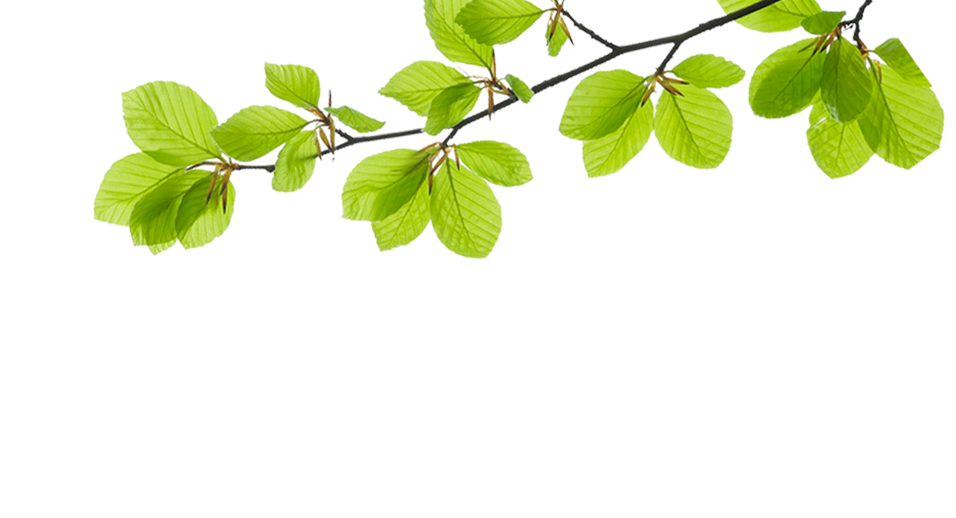 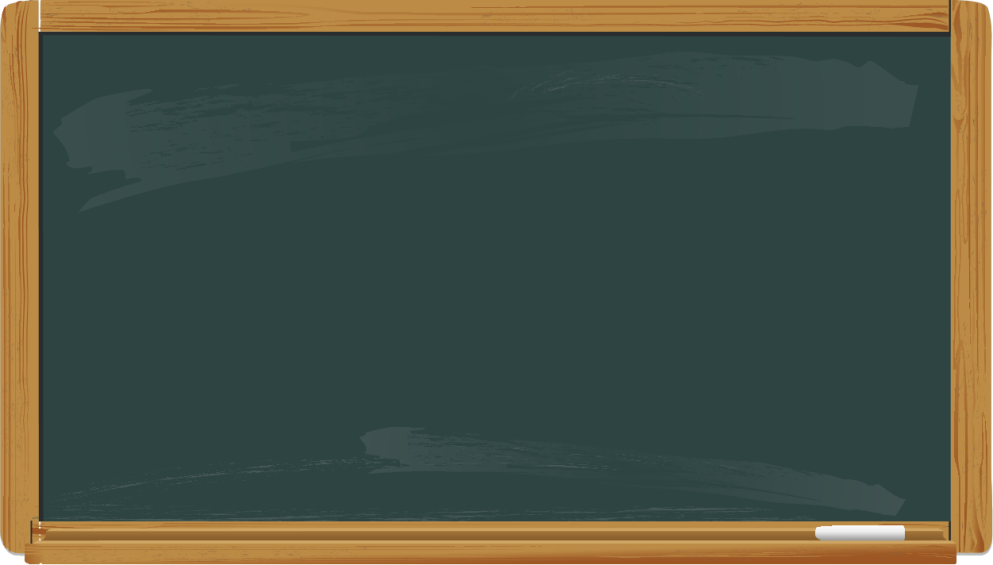 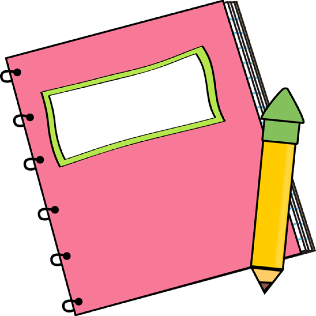 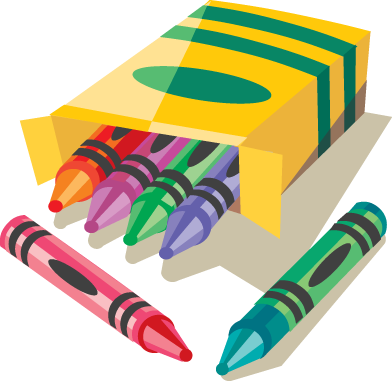 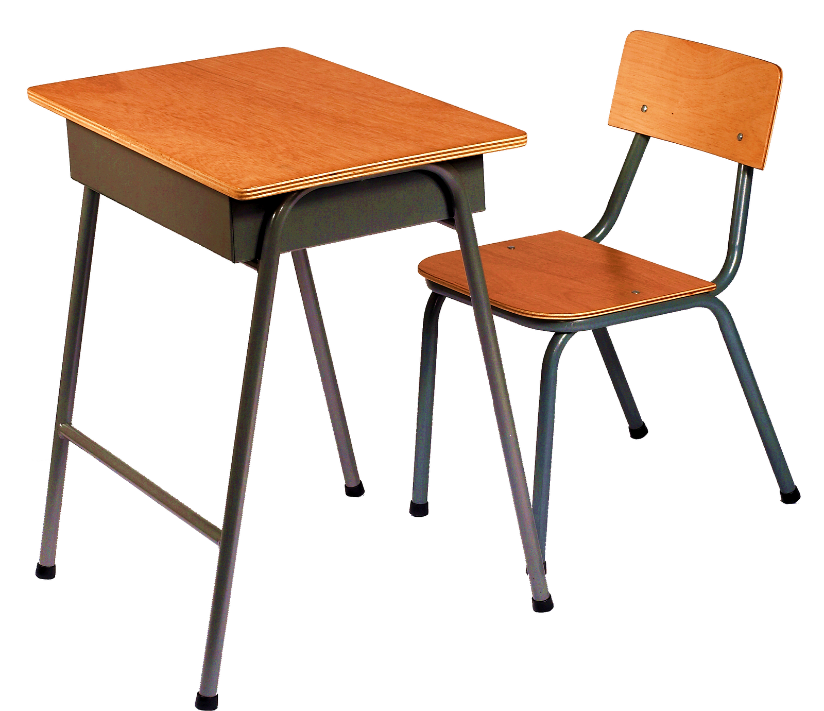 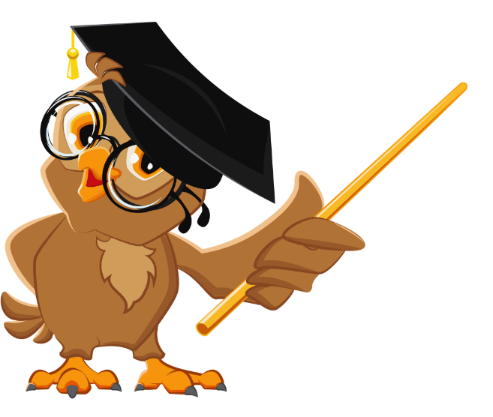 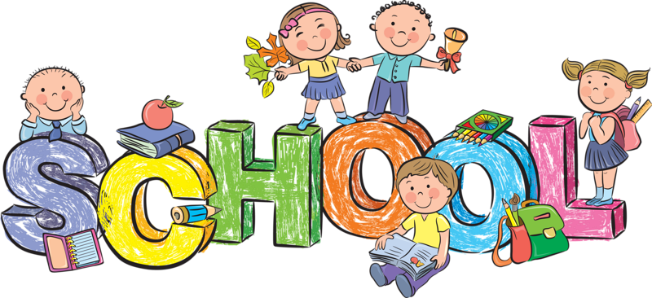 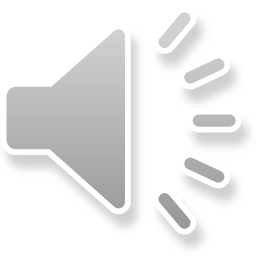 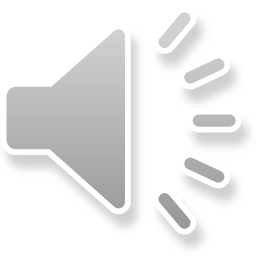 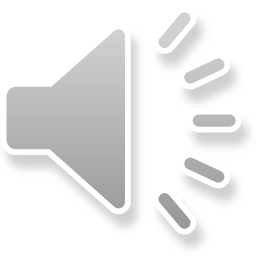 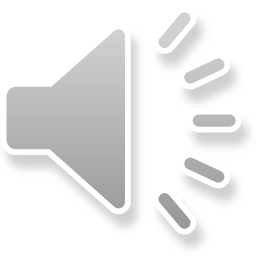 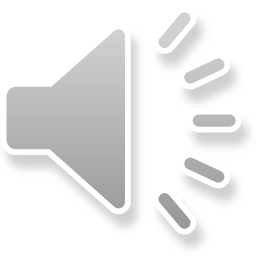 [Speaker Notes: Listen and repeat again]
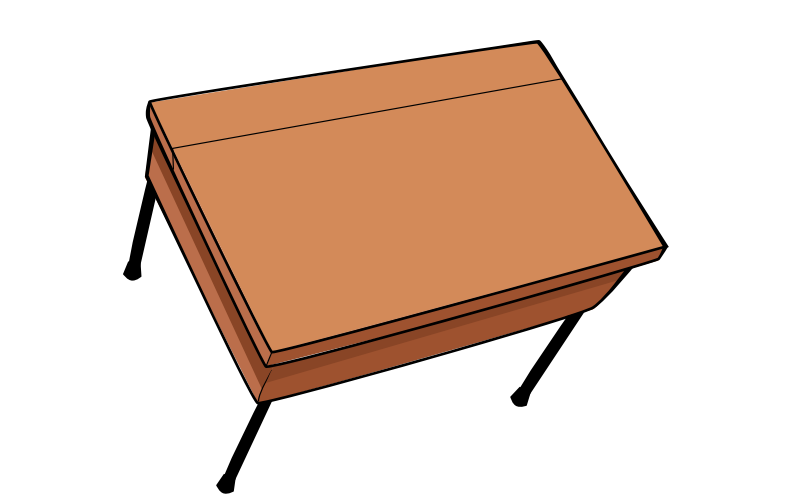 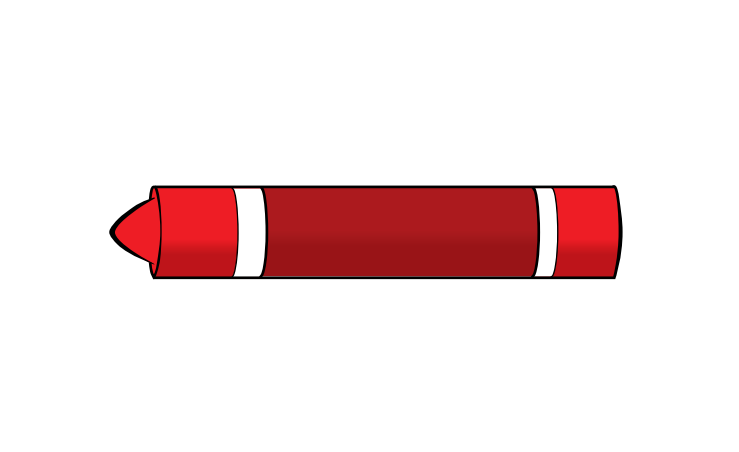 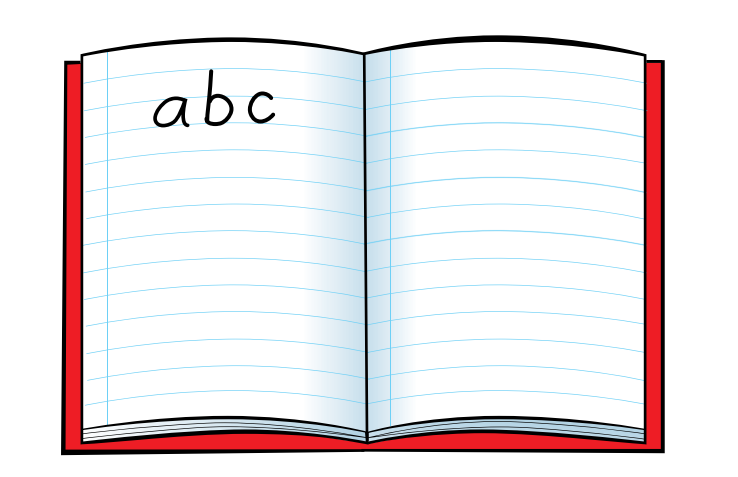 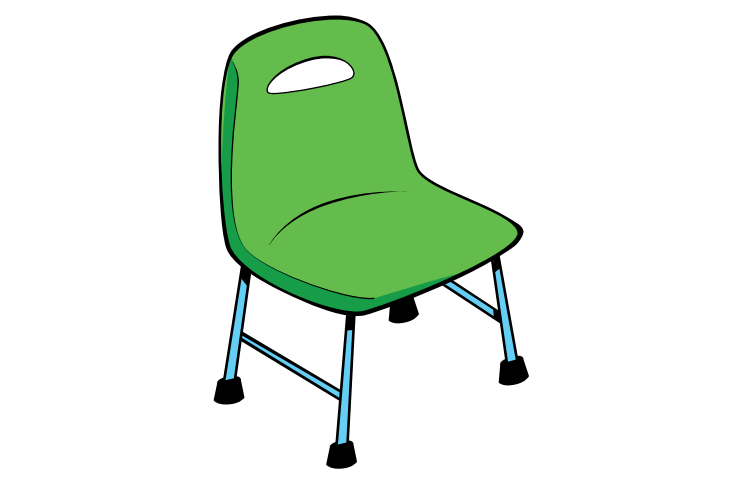 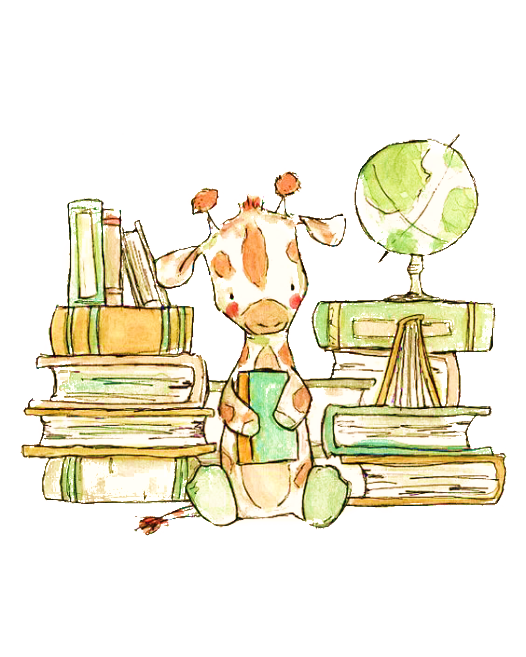 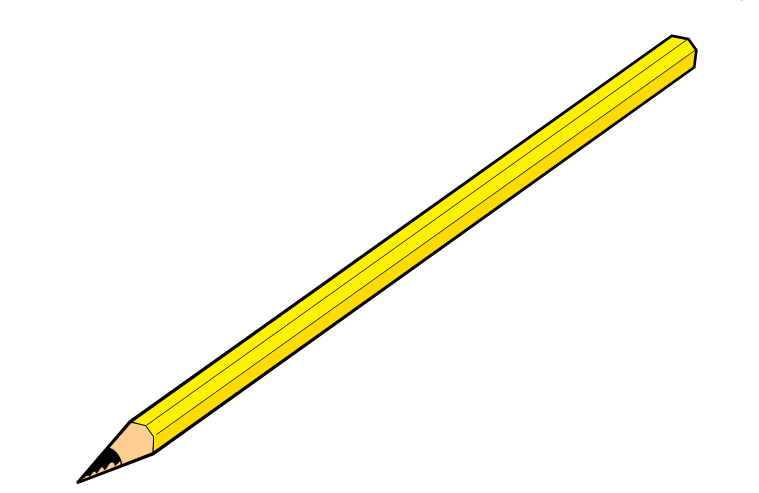 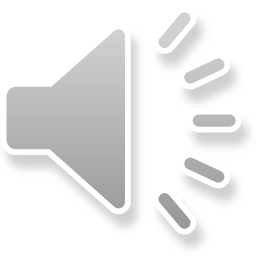 [Speaker Notes: Listen and point. Track 26
- Play the track 26, listen and point
- Play again, ask students to listen and point
- Play again, ask students to listen and repeat]
School things
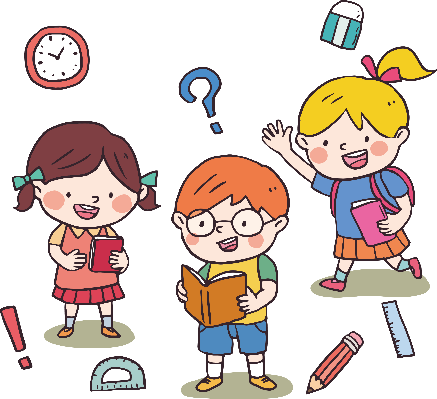 START
What is this? It’s a …
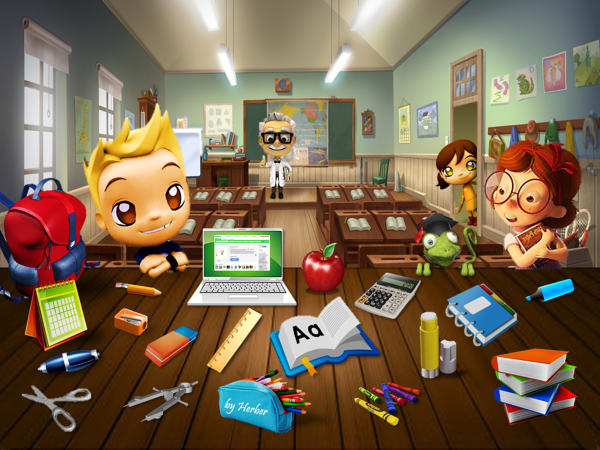 pencil
pen
marker
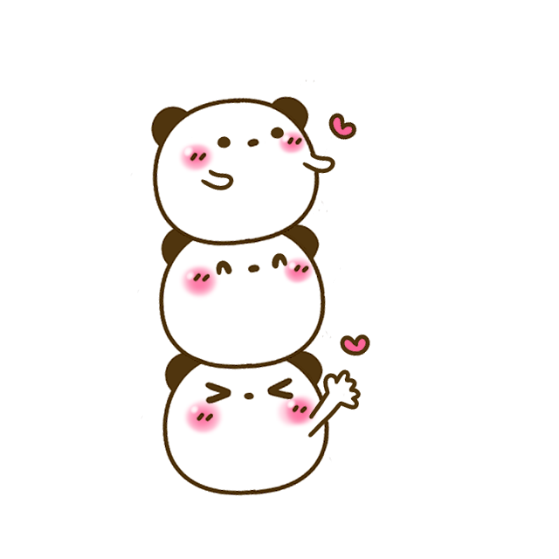 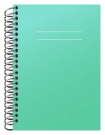 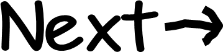 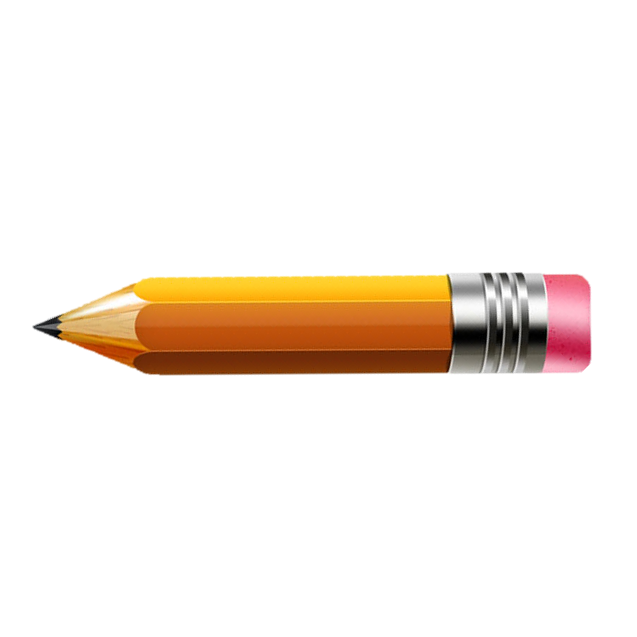 What is this? It’s a …
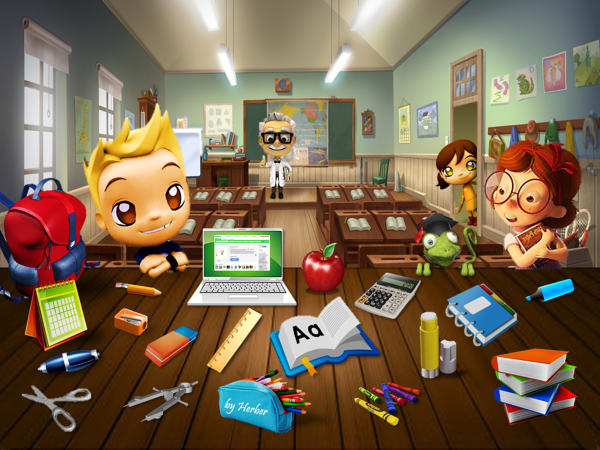 pencils
crayons
markers
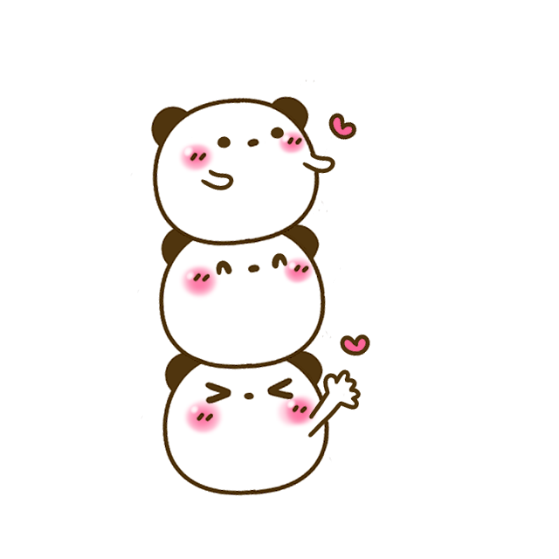 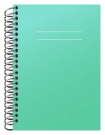 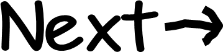 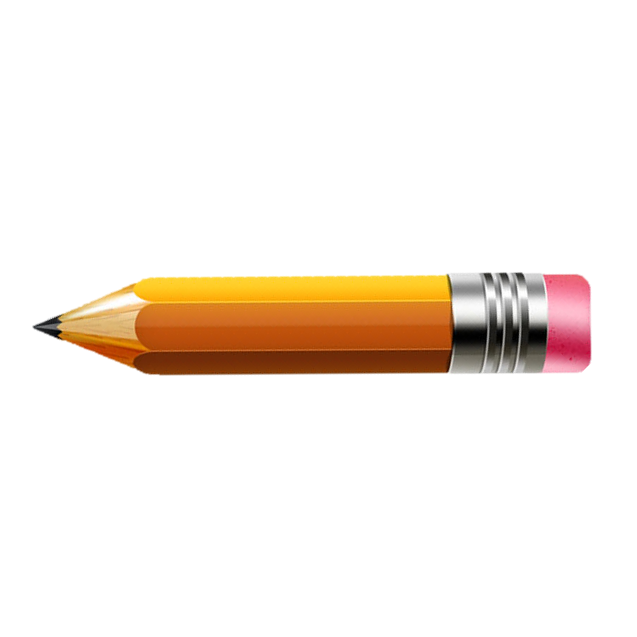 What is this? It’s a …
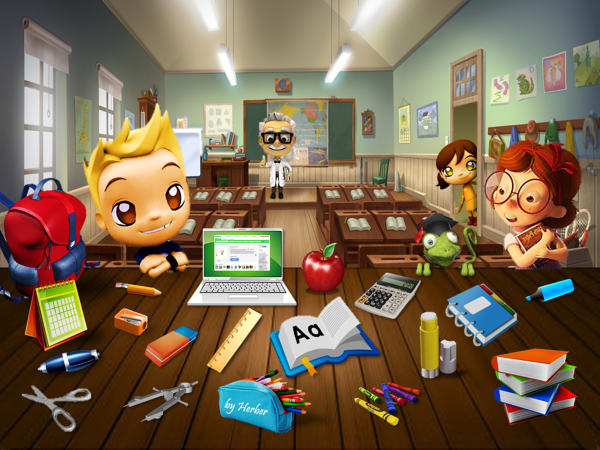 diary
book
notebook
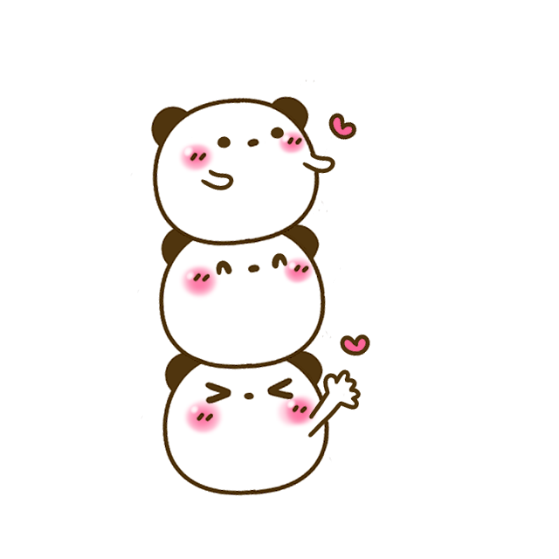 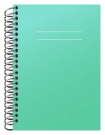 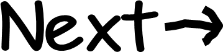 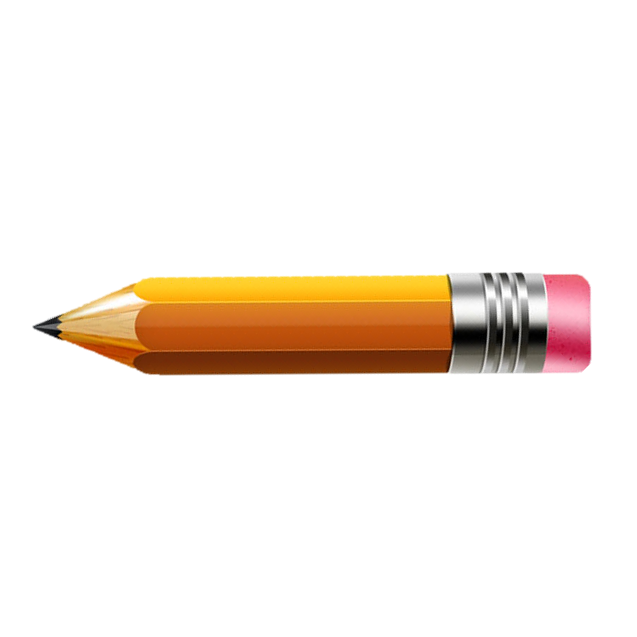 What is this? It’s a …
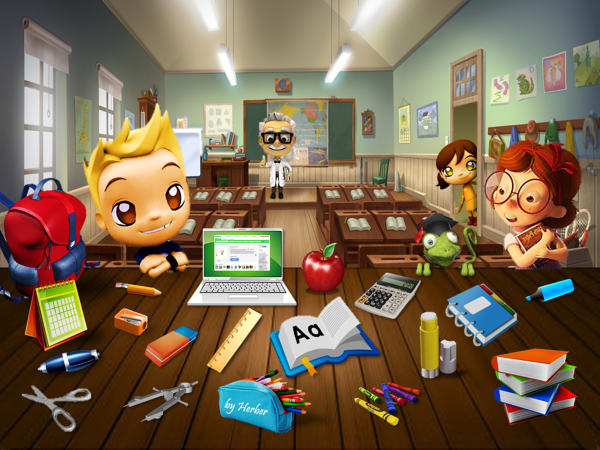 chair
pen
ruler
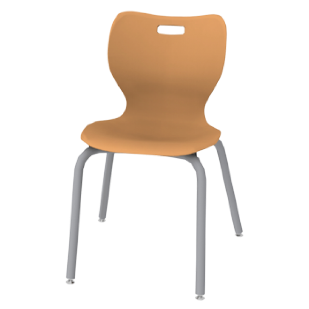 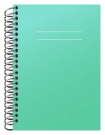 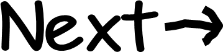 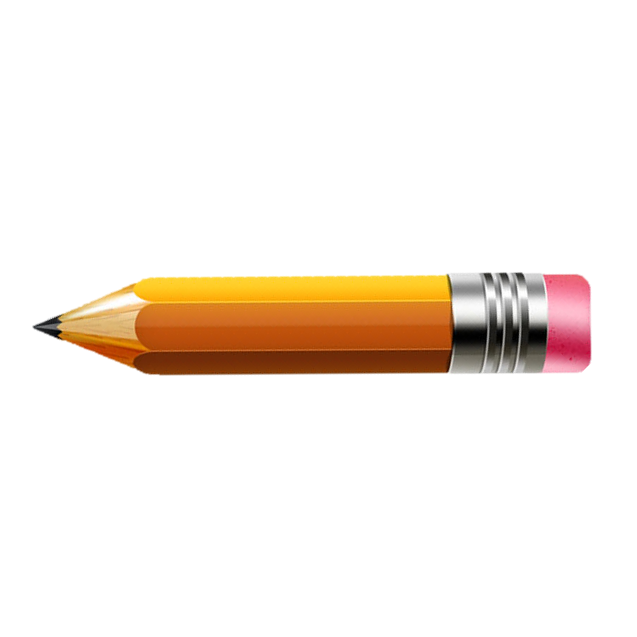 What is this? It’s a …
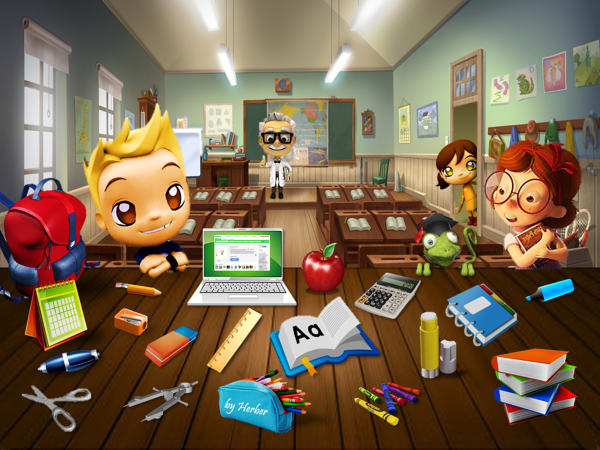 pencils
desk
markers
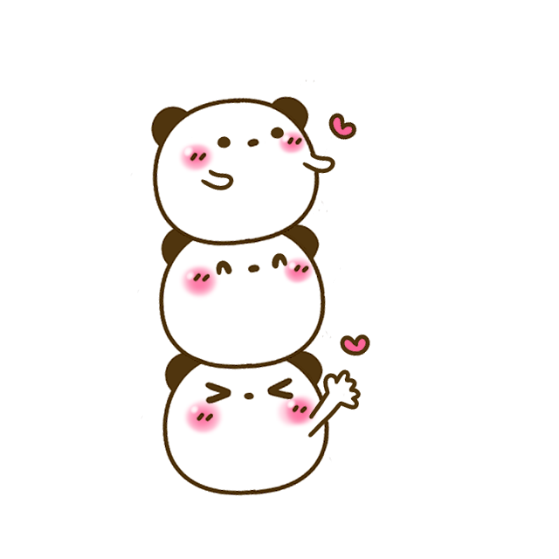 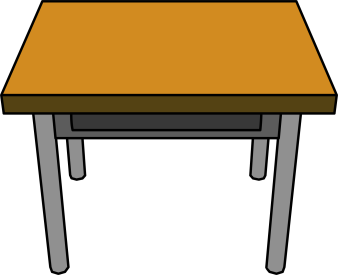 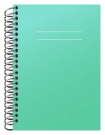 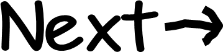 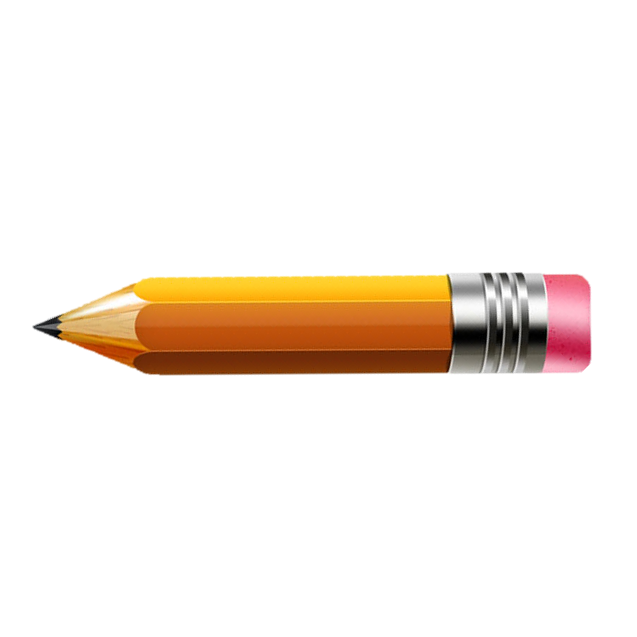 Listen & chant
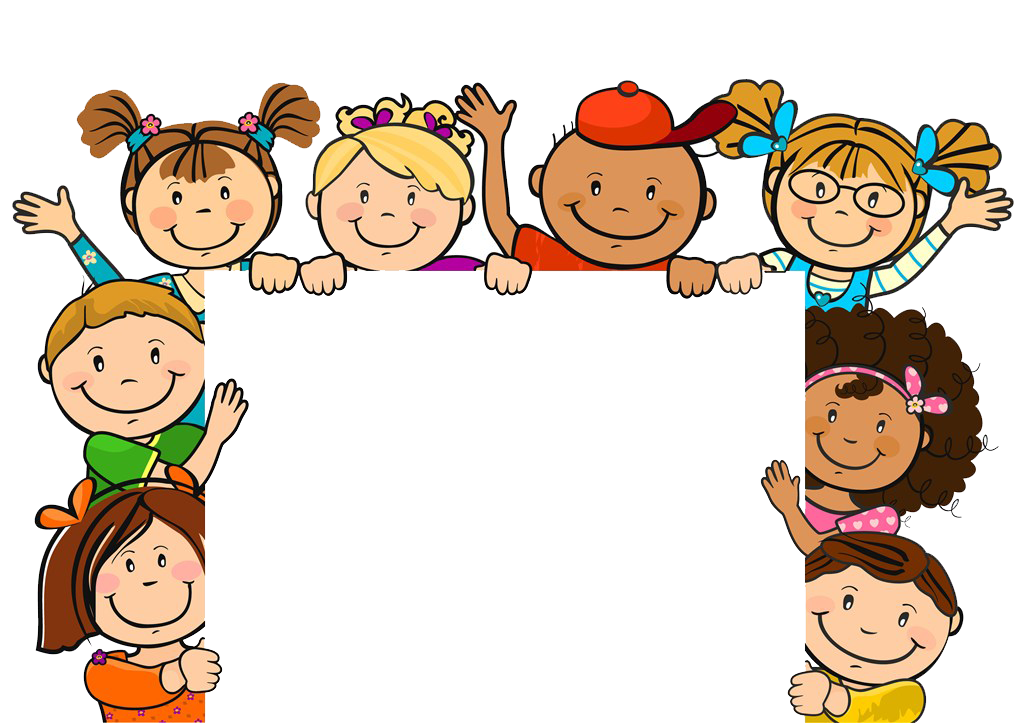 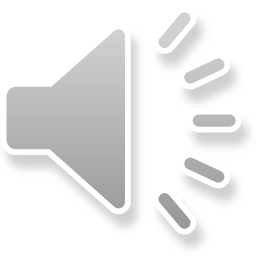 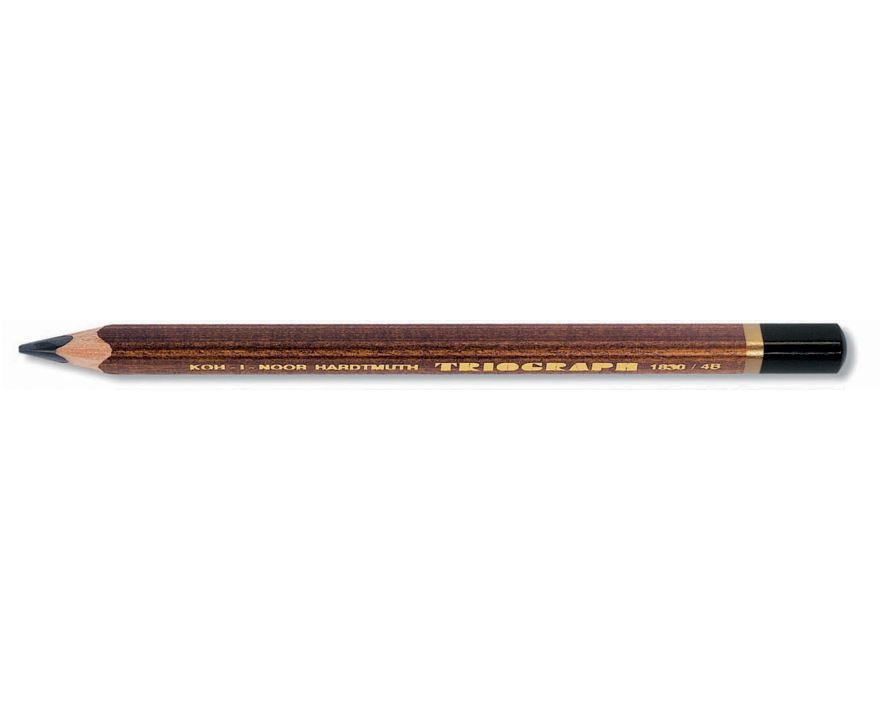 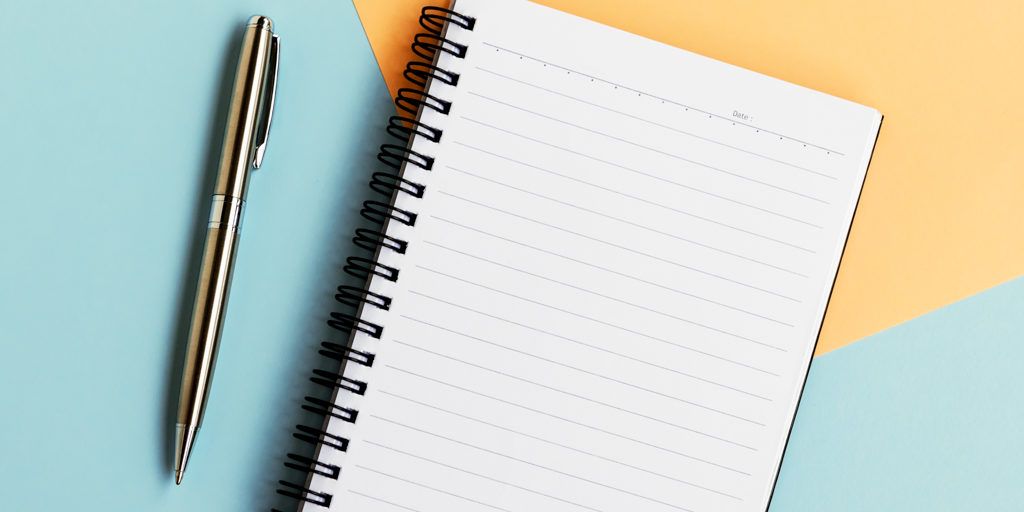 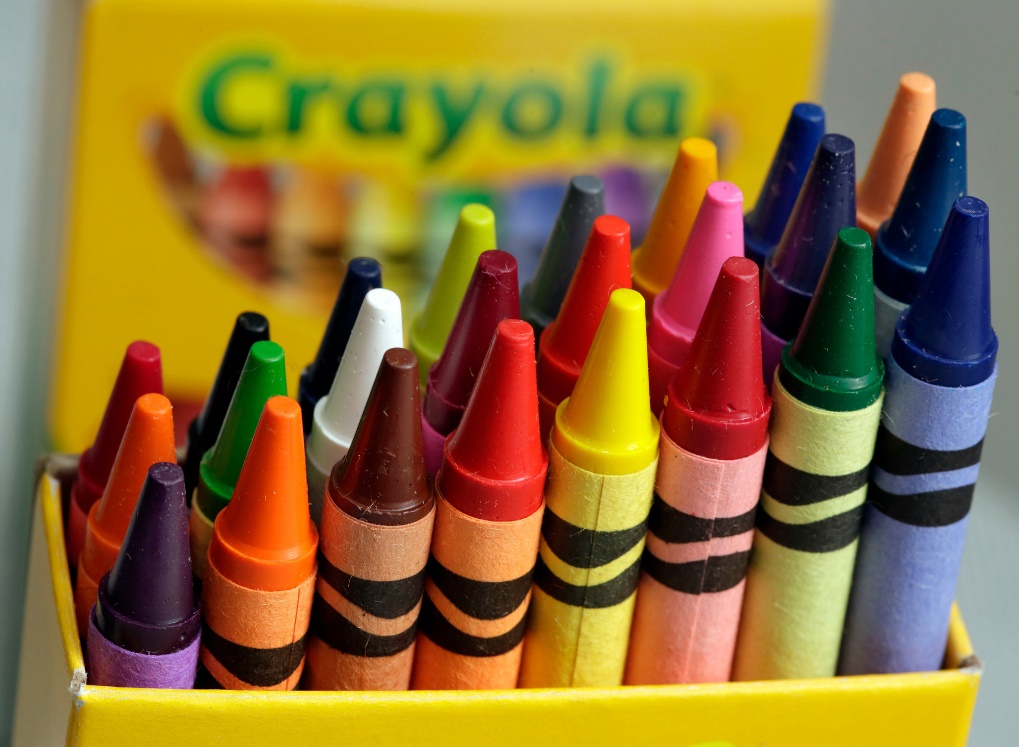 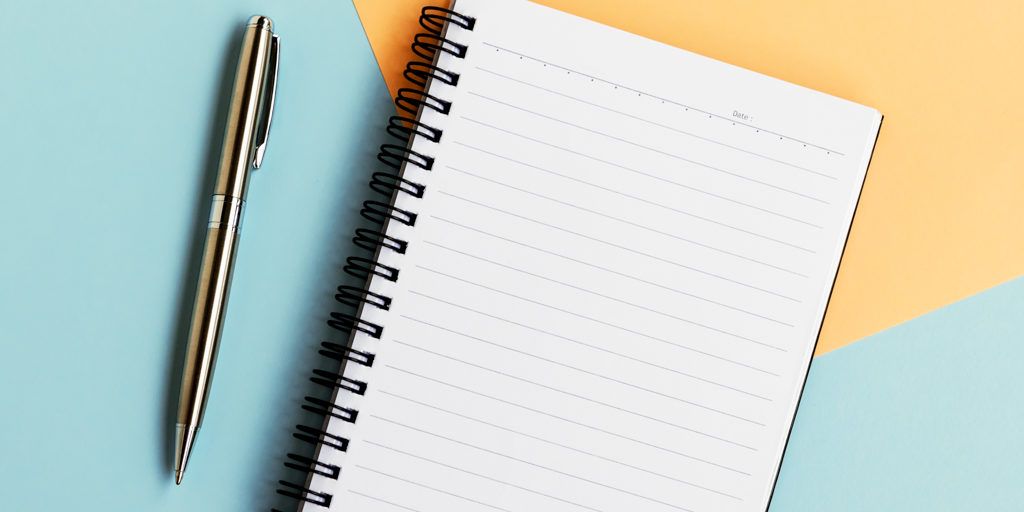 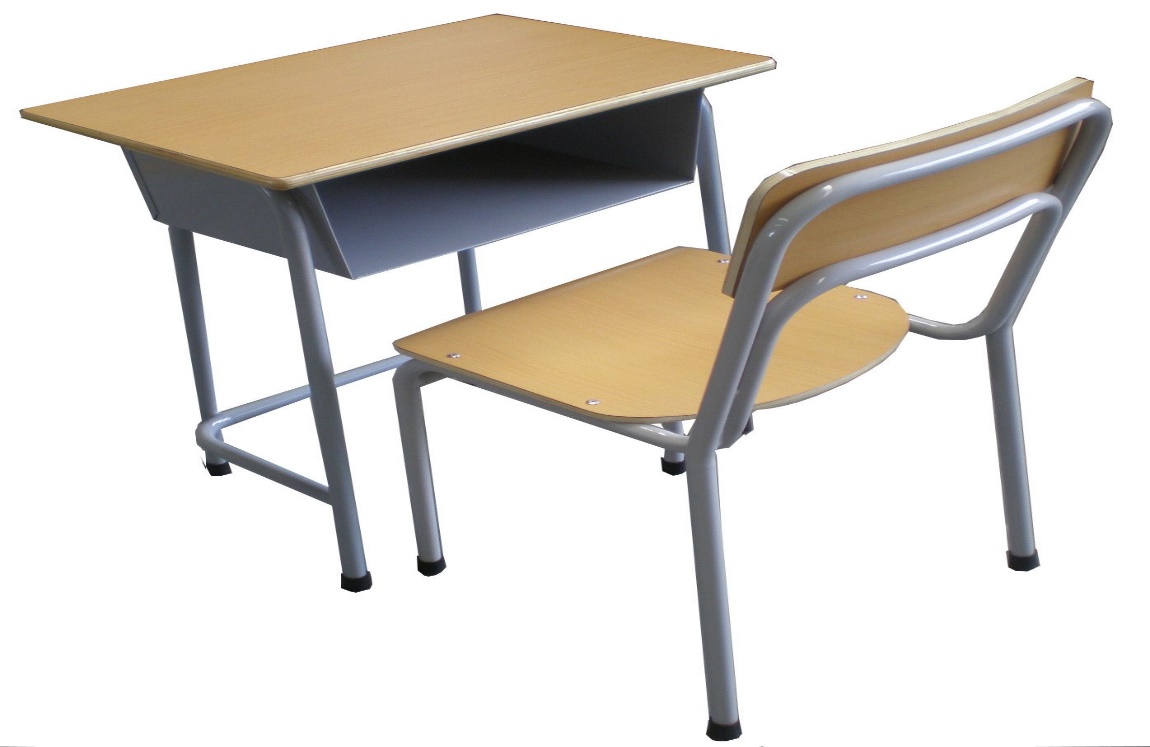 [Speaker Notes: Listen and chant. Track 26
- Students listen to track 26
- Divide the class into 5 groups
- Give each group a flashcard
- Play the chant again
- Students listen and stand up when they hear their group’s school word
- Students listen and chant along
• Below level: Ask students to hold up, or point to, the correct classroom object when they hear their word in the chant. 
• At level: 
Divide the class into 5 groups
Each group is given a card
Play the chant
Student listen, hold up their pictures and stand up to say aloud
• Above level: 
Students practice the chant and the actions described together, so that the children try to do all the actions for the chant, not just one.]
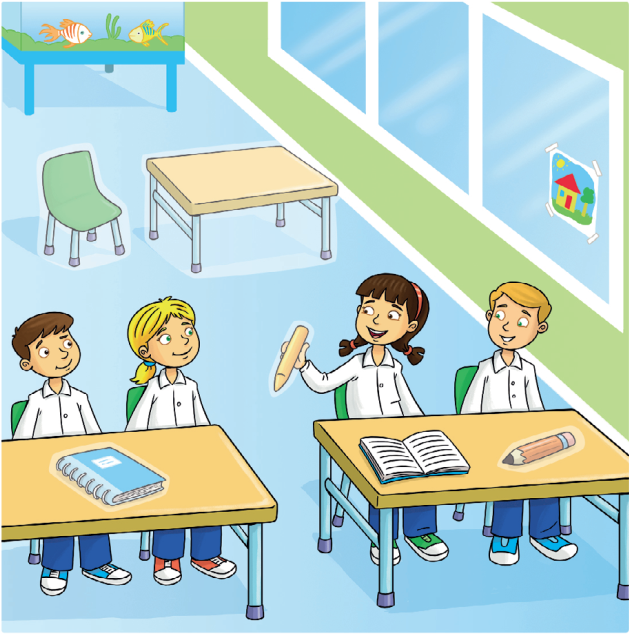 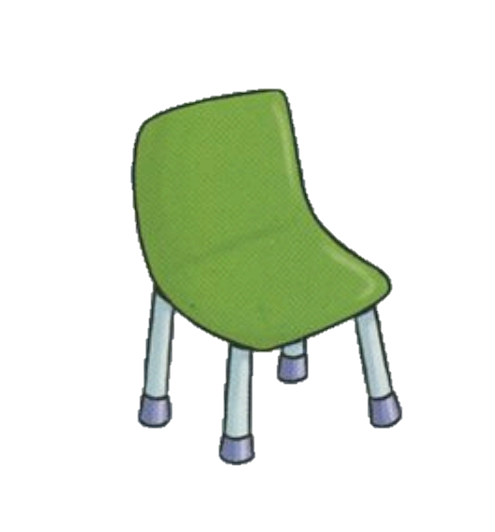 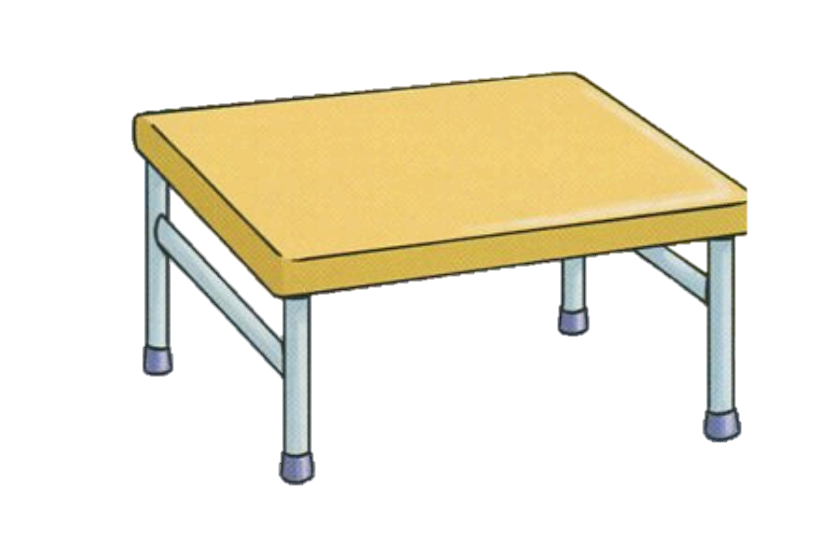 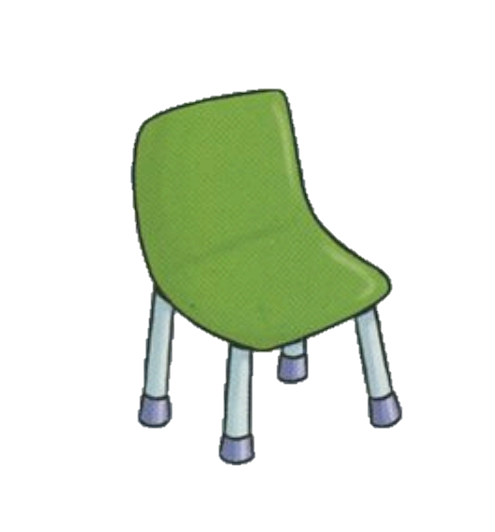 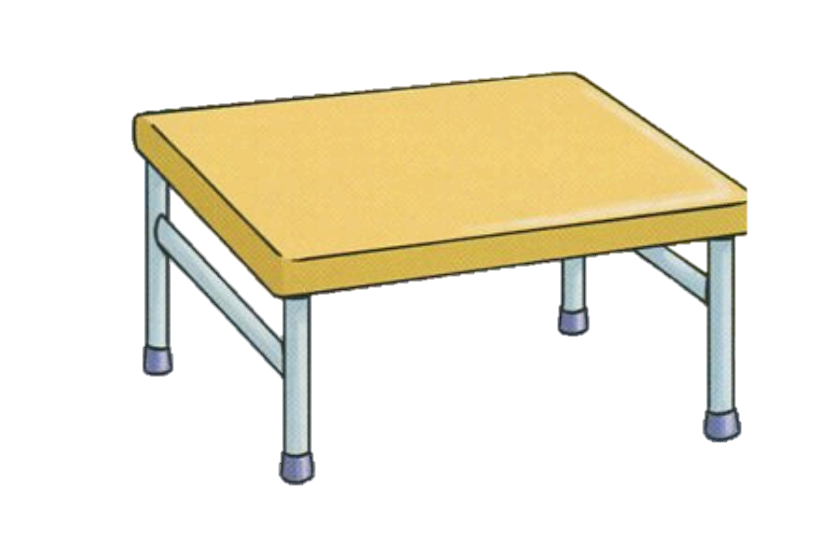 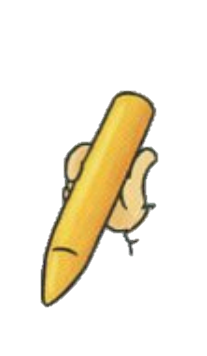 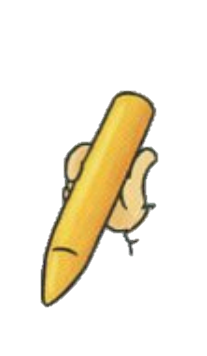 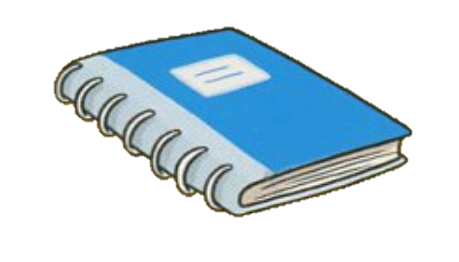 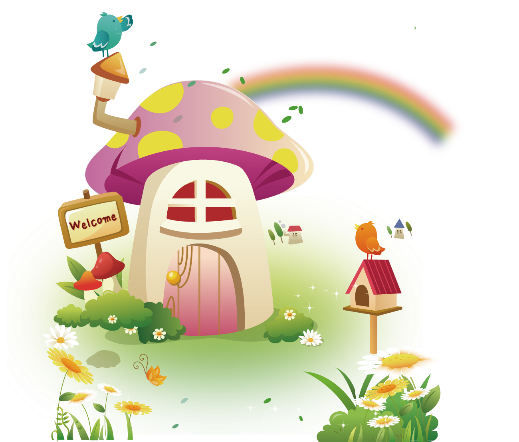 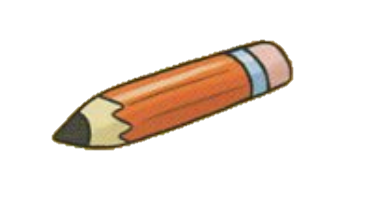 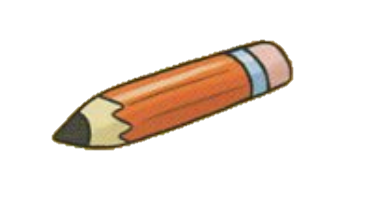 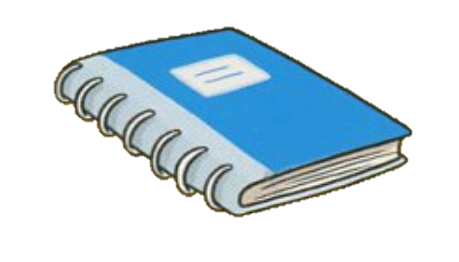 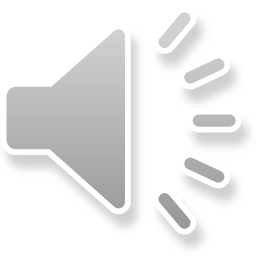 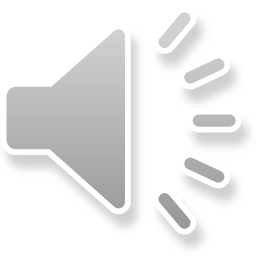 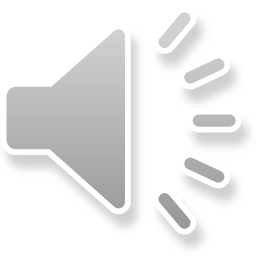 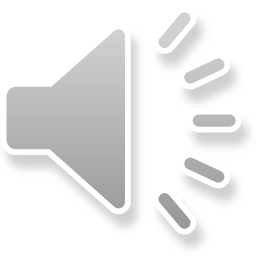 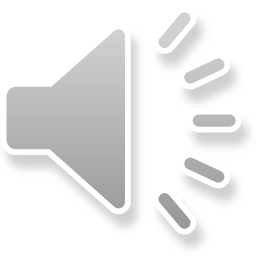 [Speaker Notes: Point and say. Stick
- Show students how to do:
point to the classroom objects in the picture
say: ” Let’s stick!”
stick the sticker and say: “CRAYON”
- Ask students to work in pairs to say and stick
- Go around to help]
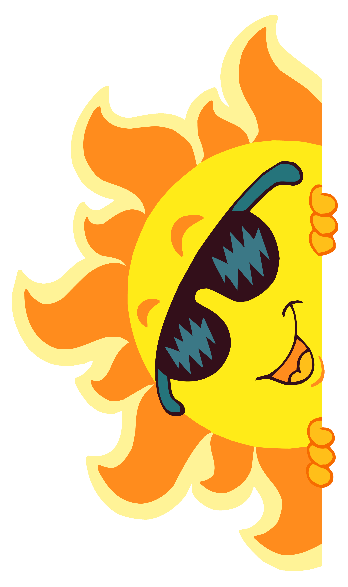 Thank You
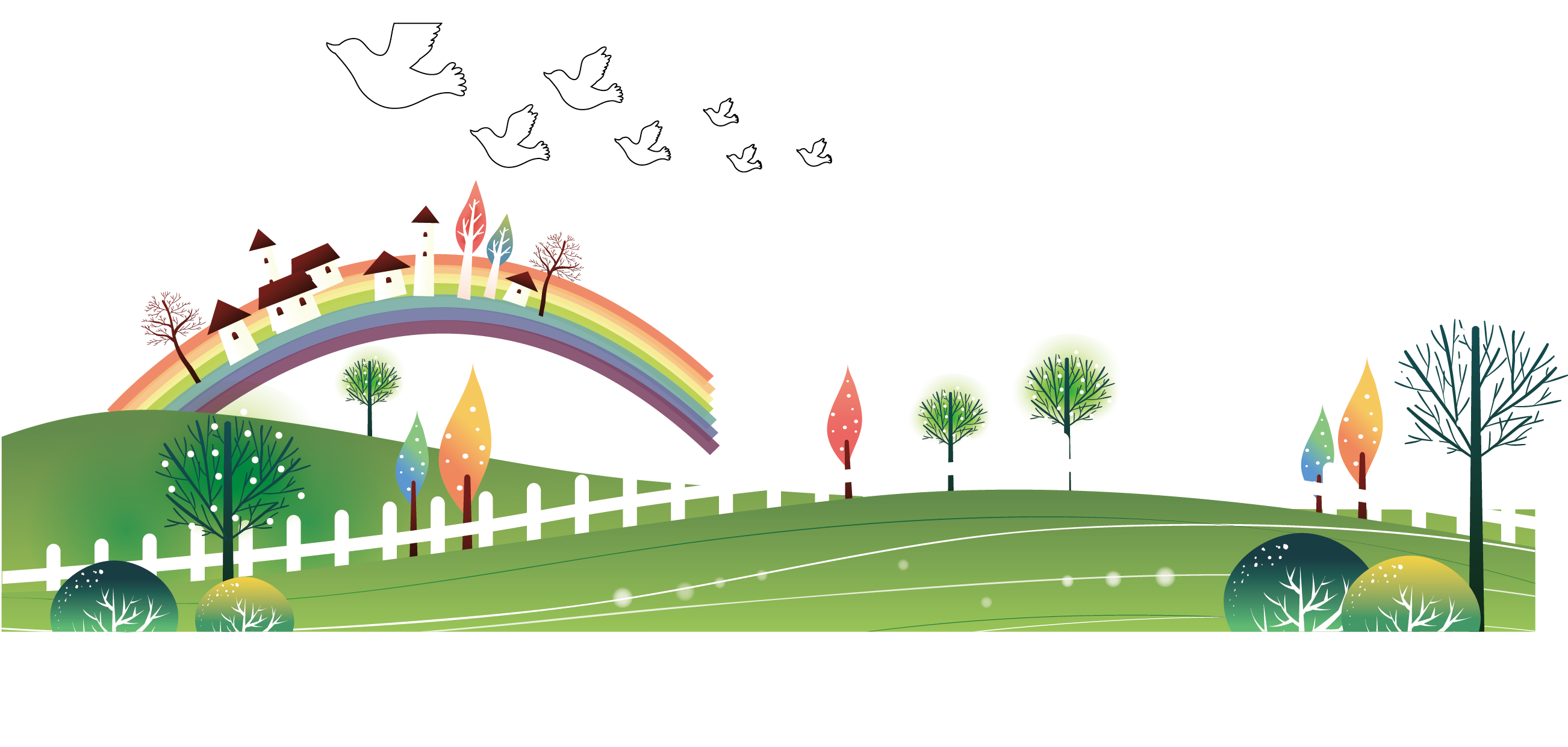 Goodbye !